Ville la nuit
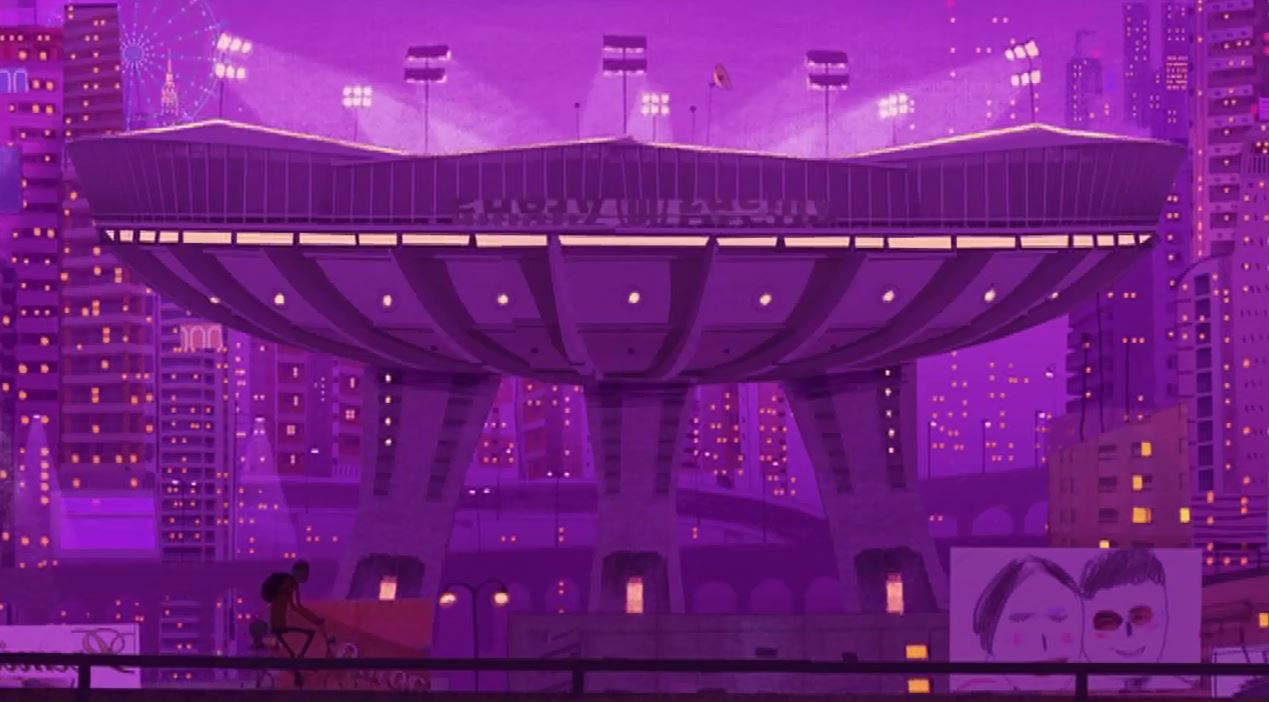 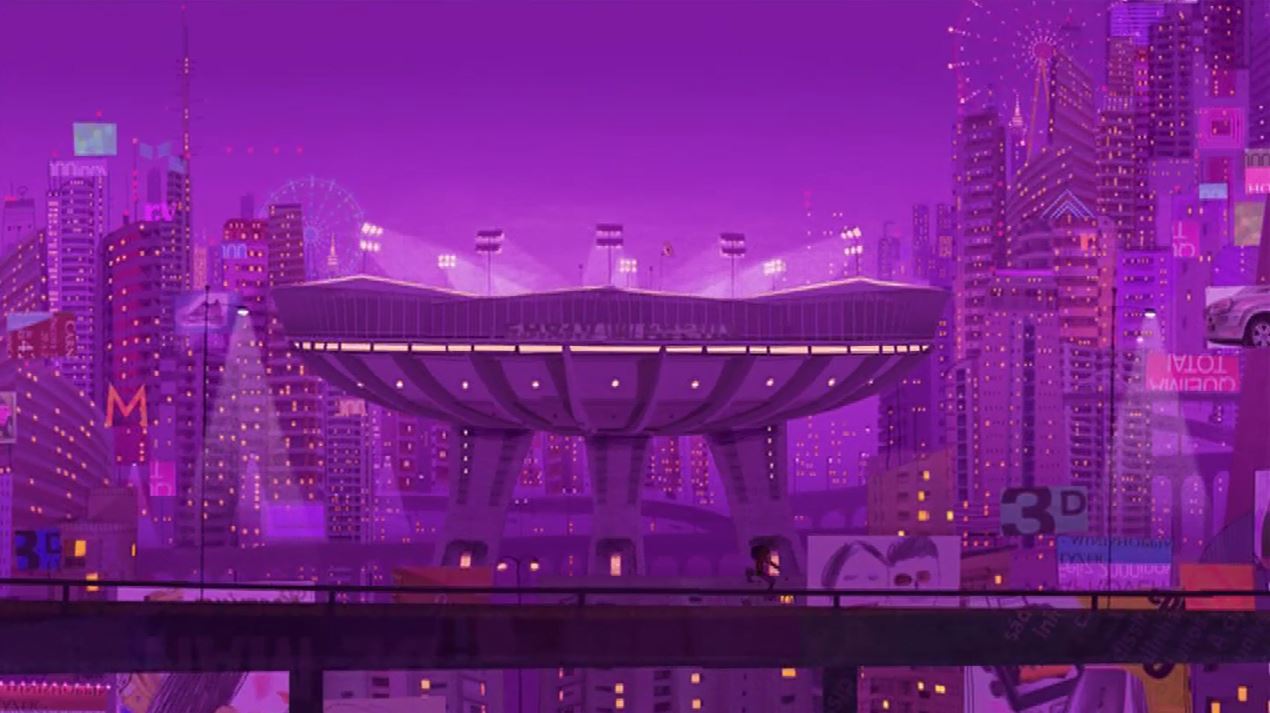 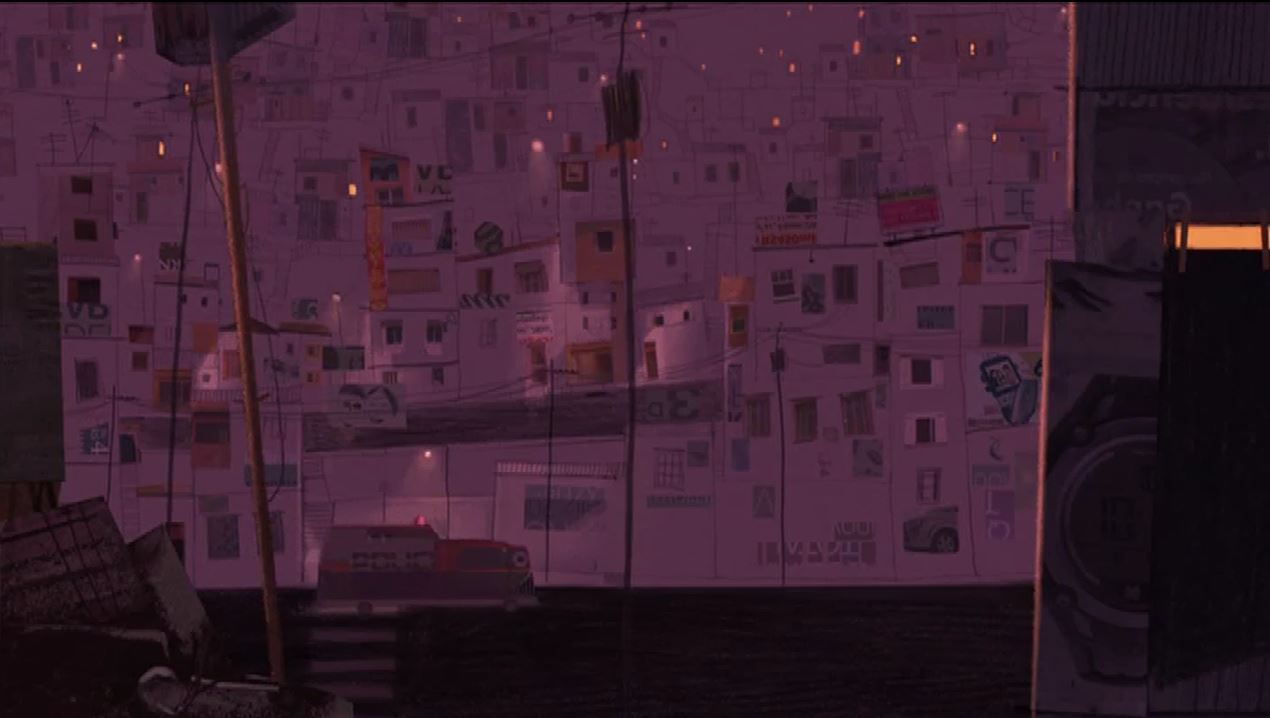 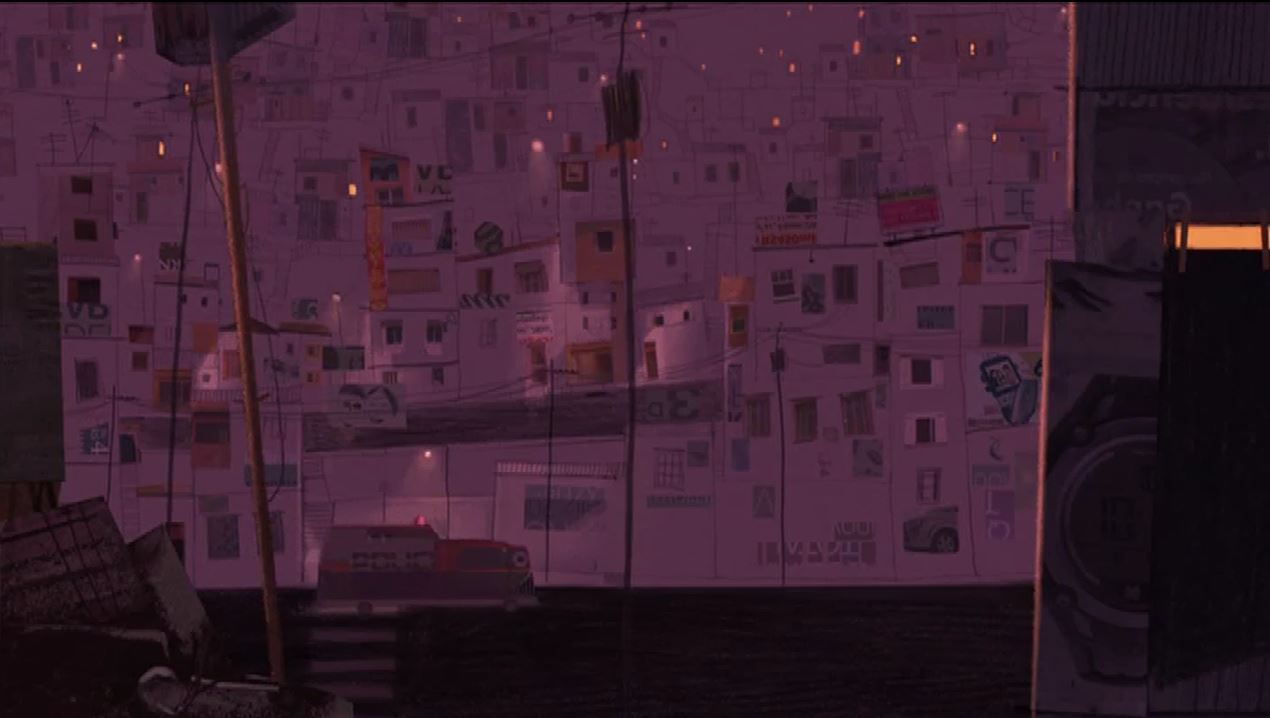 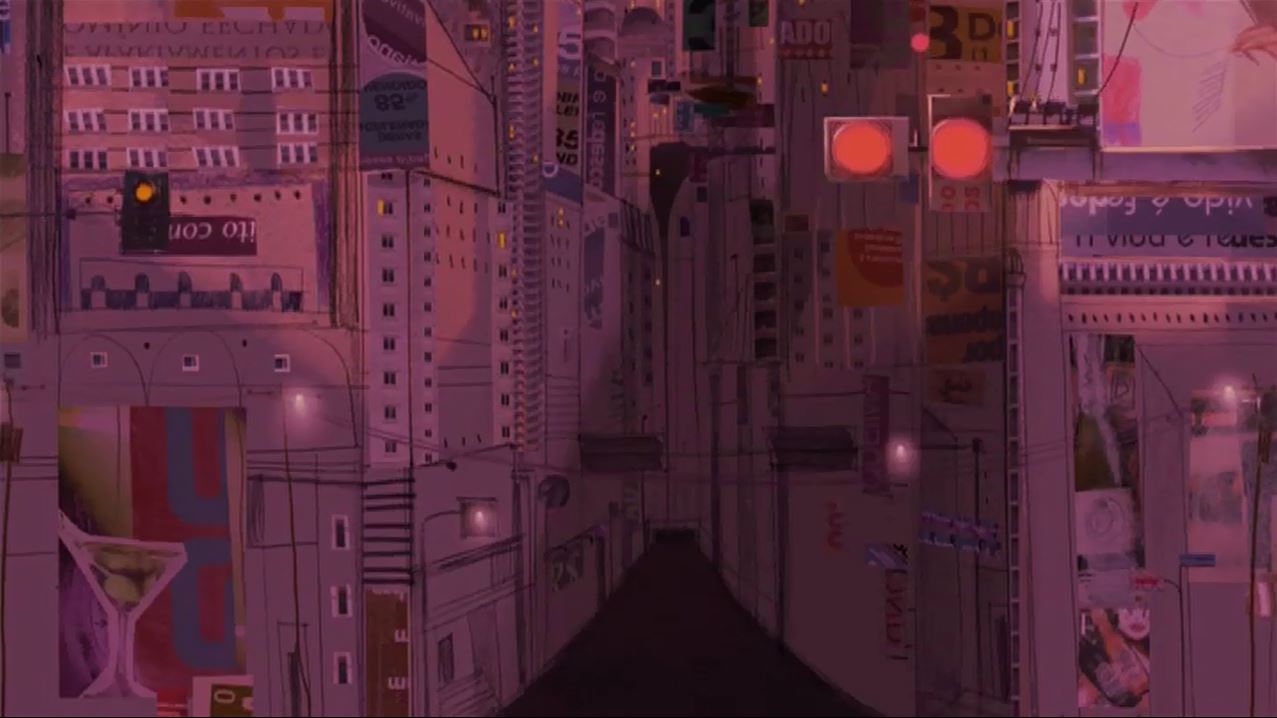 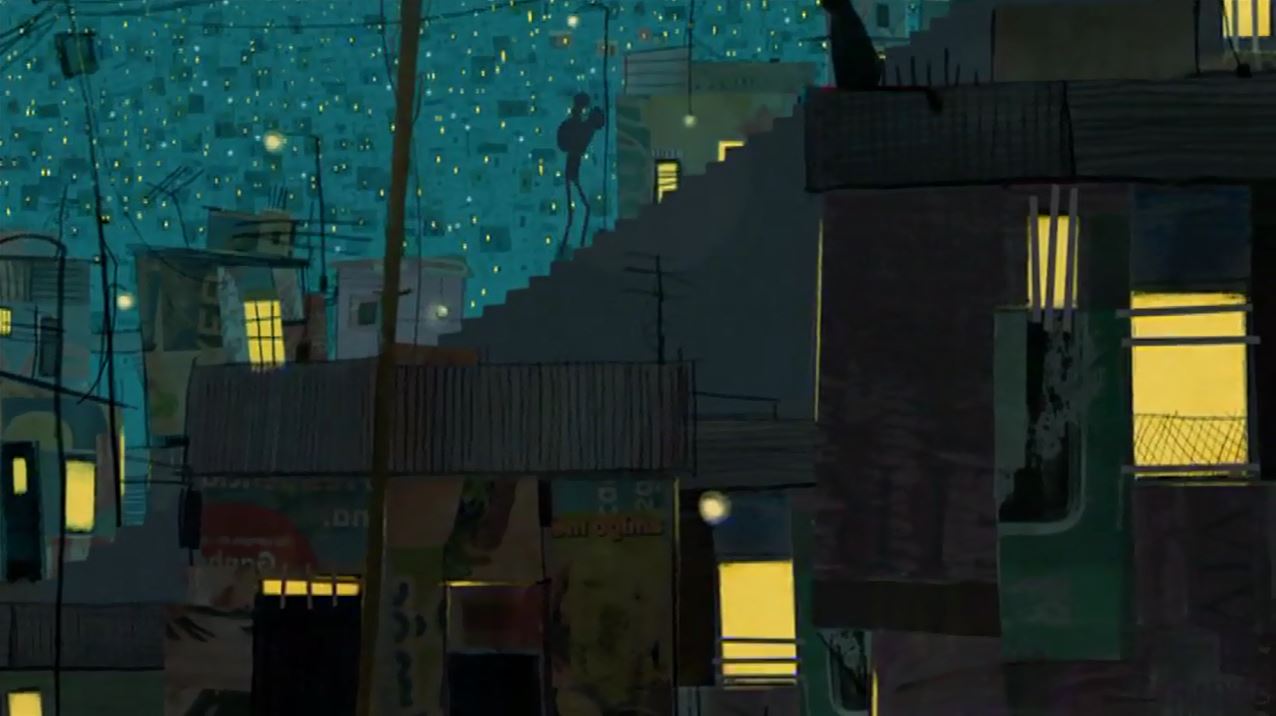 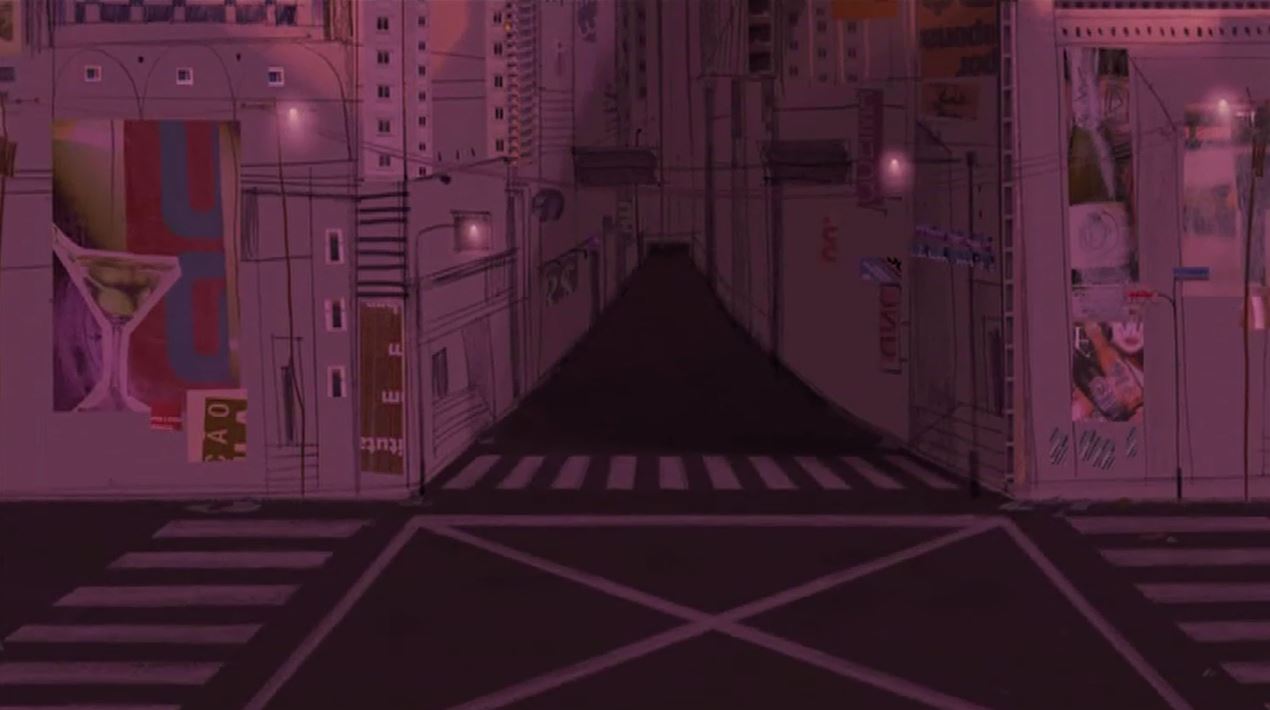 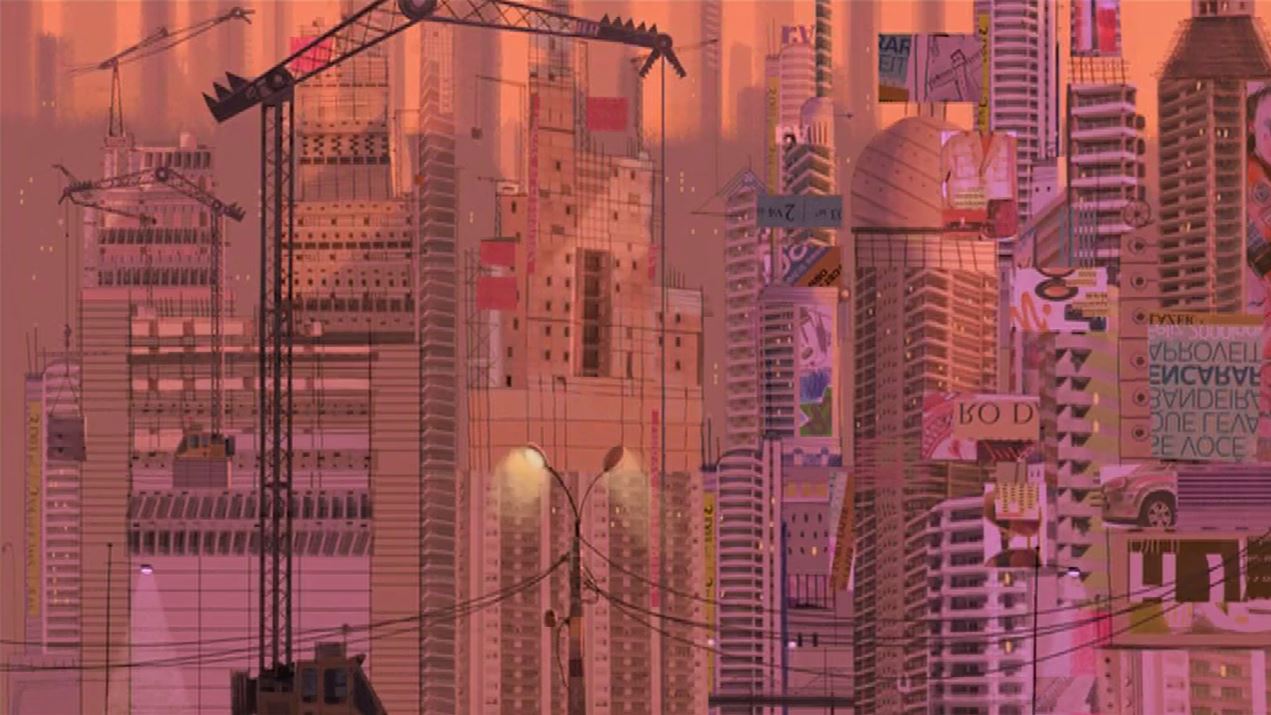 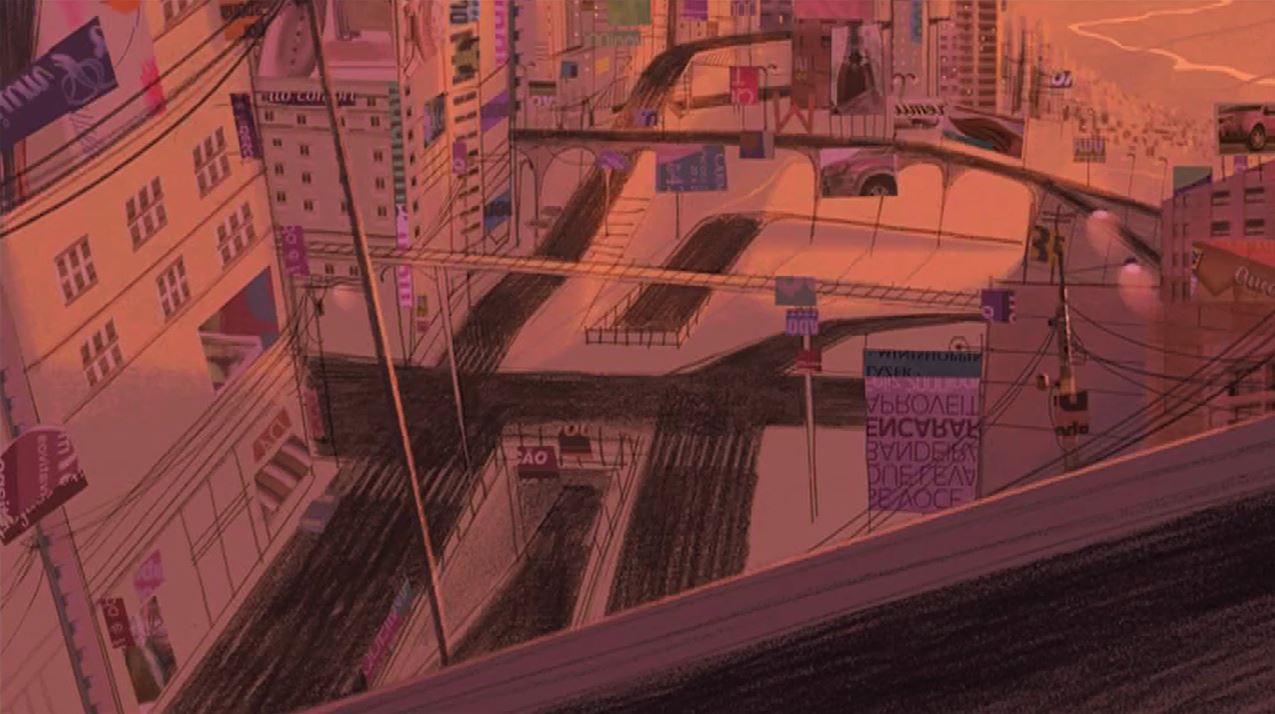 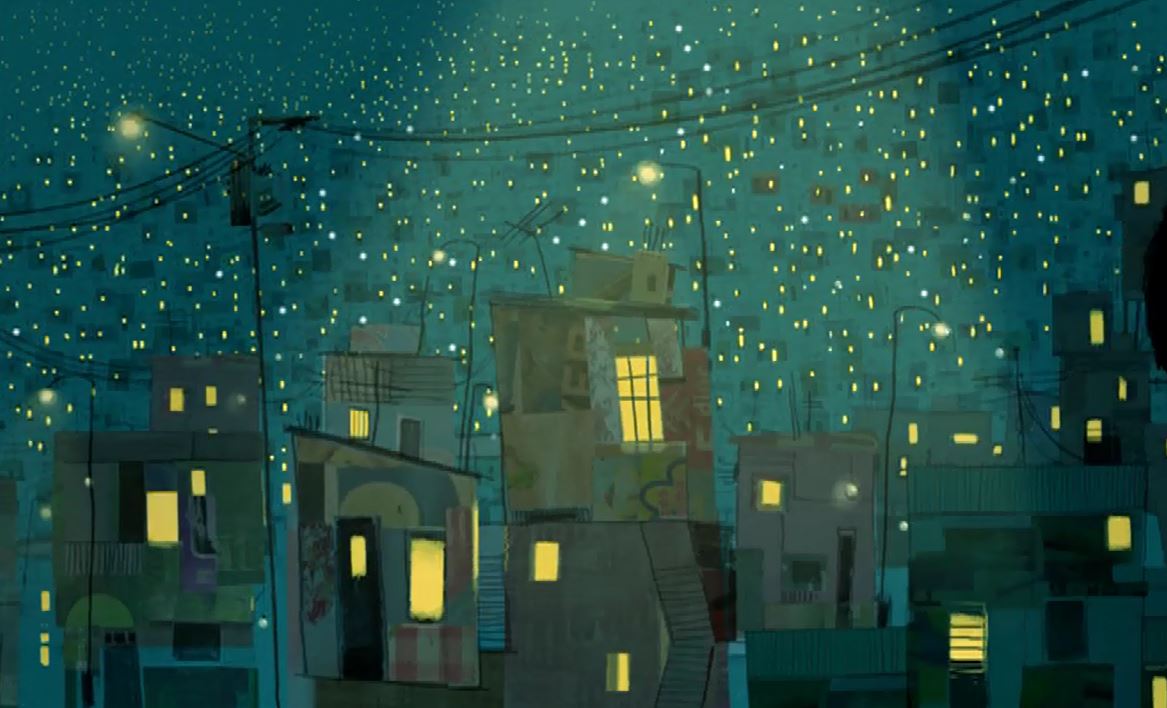 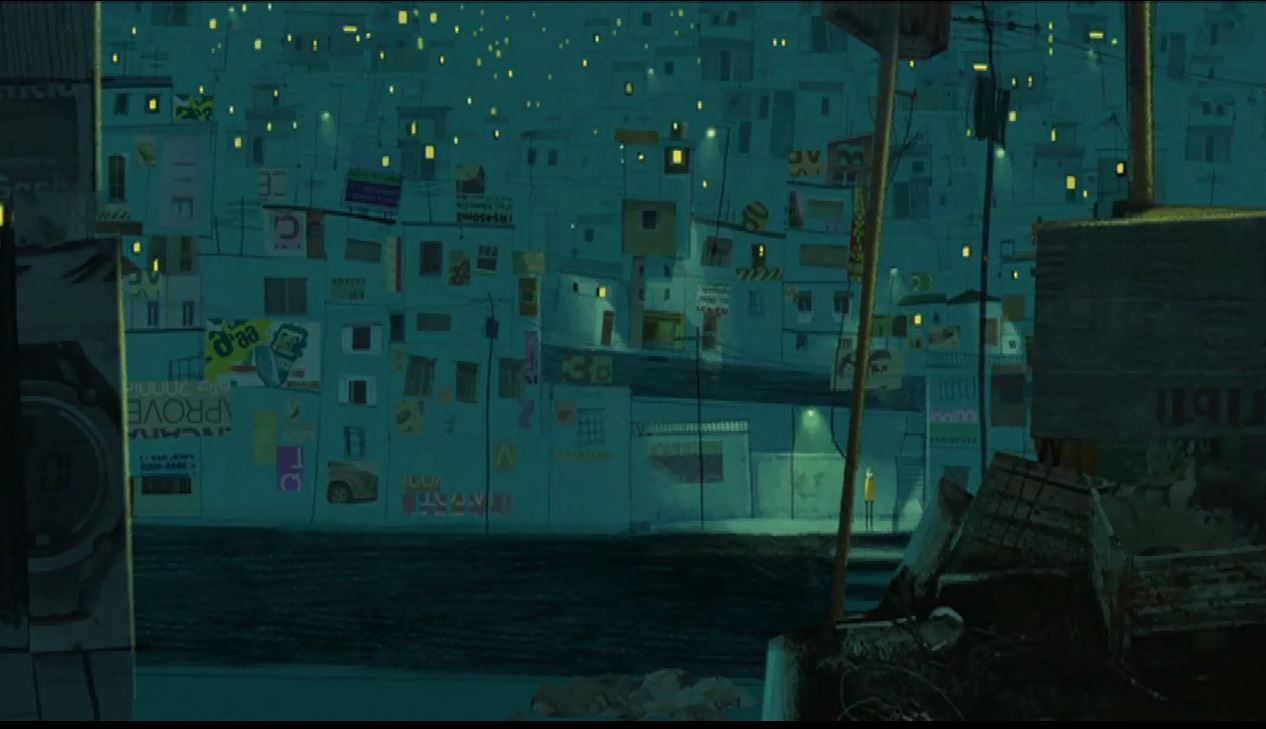 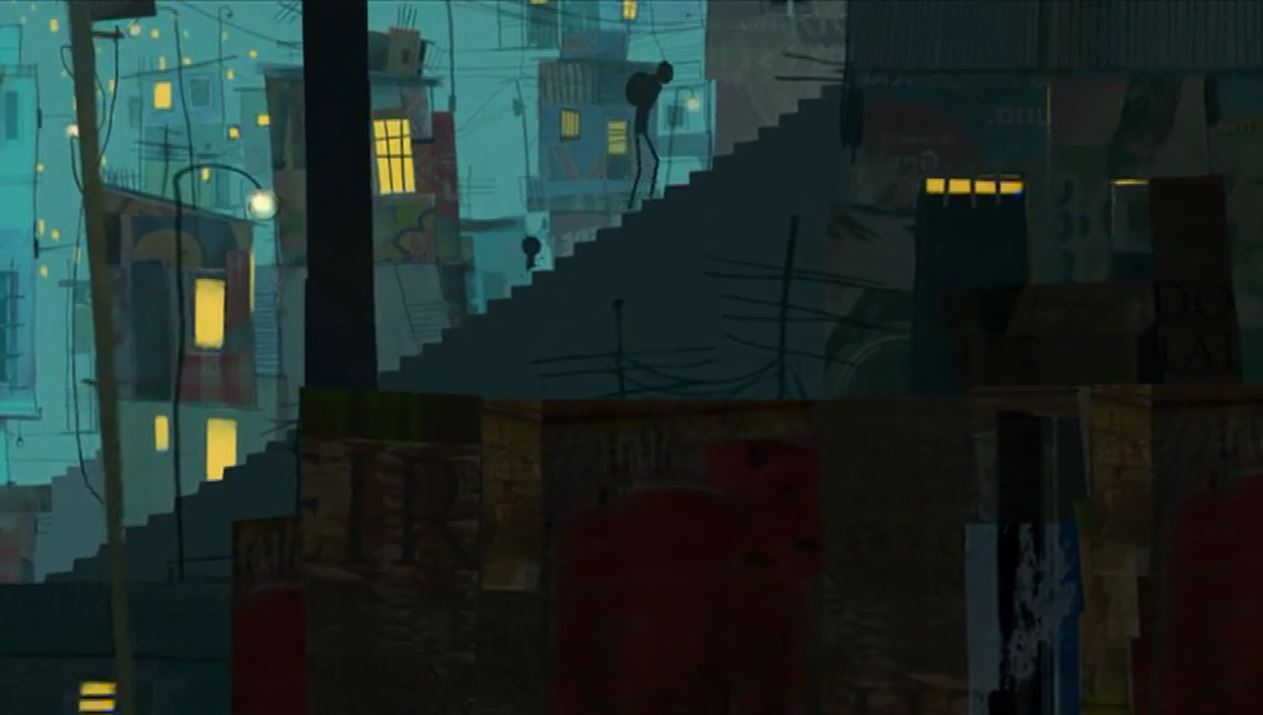 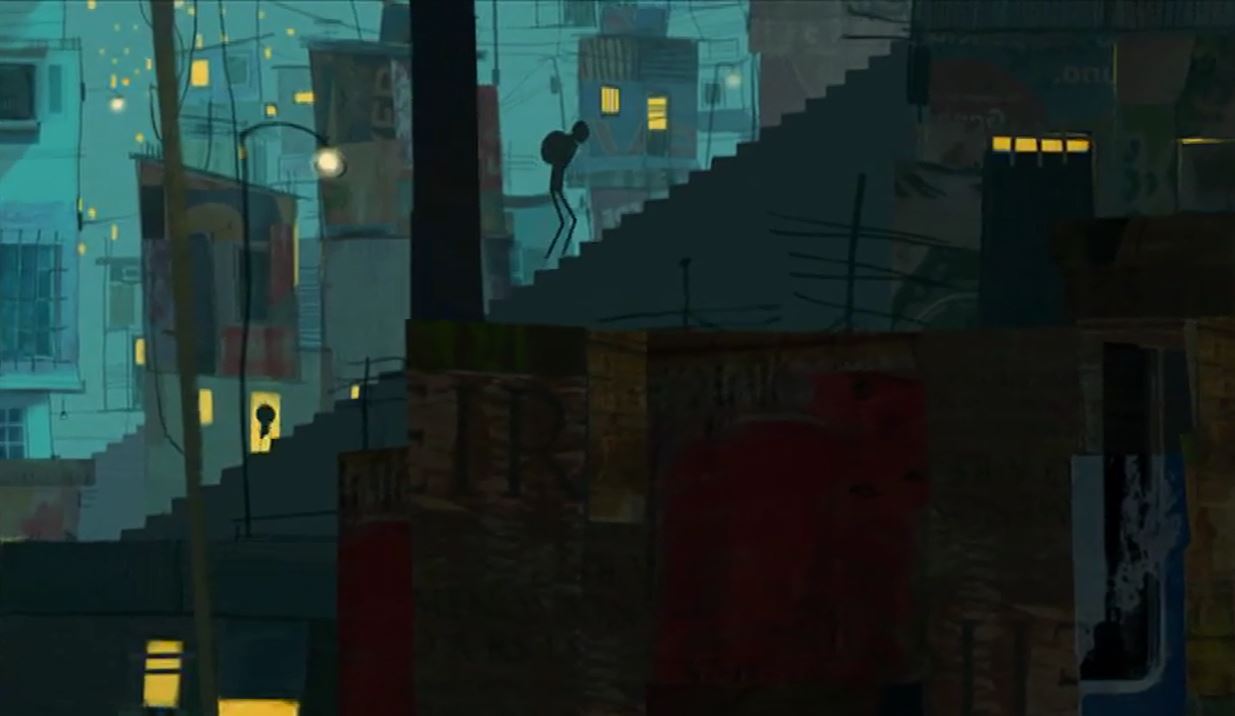 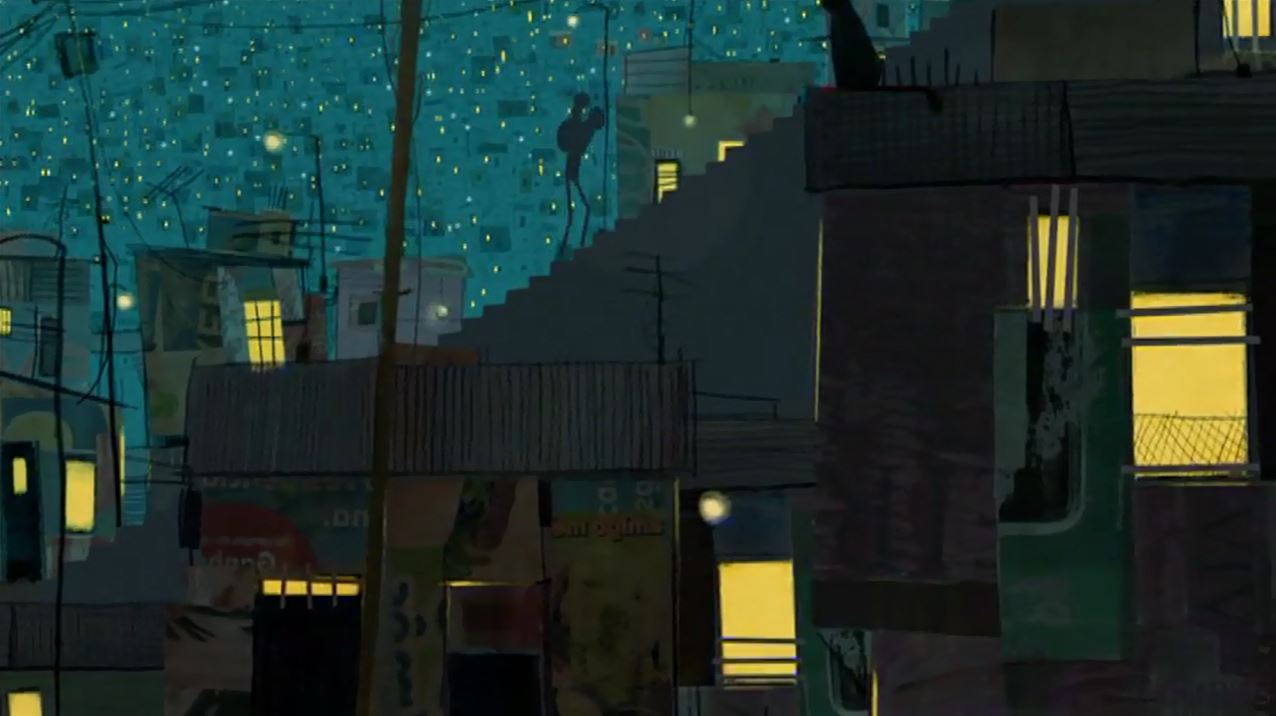 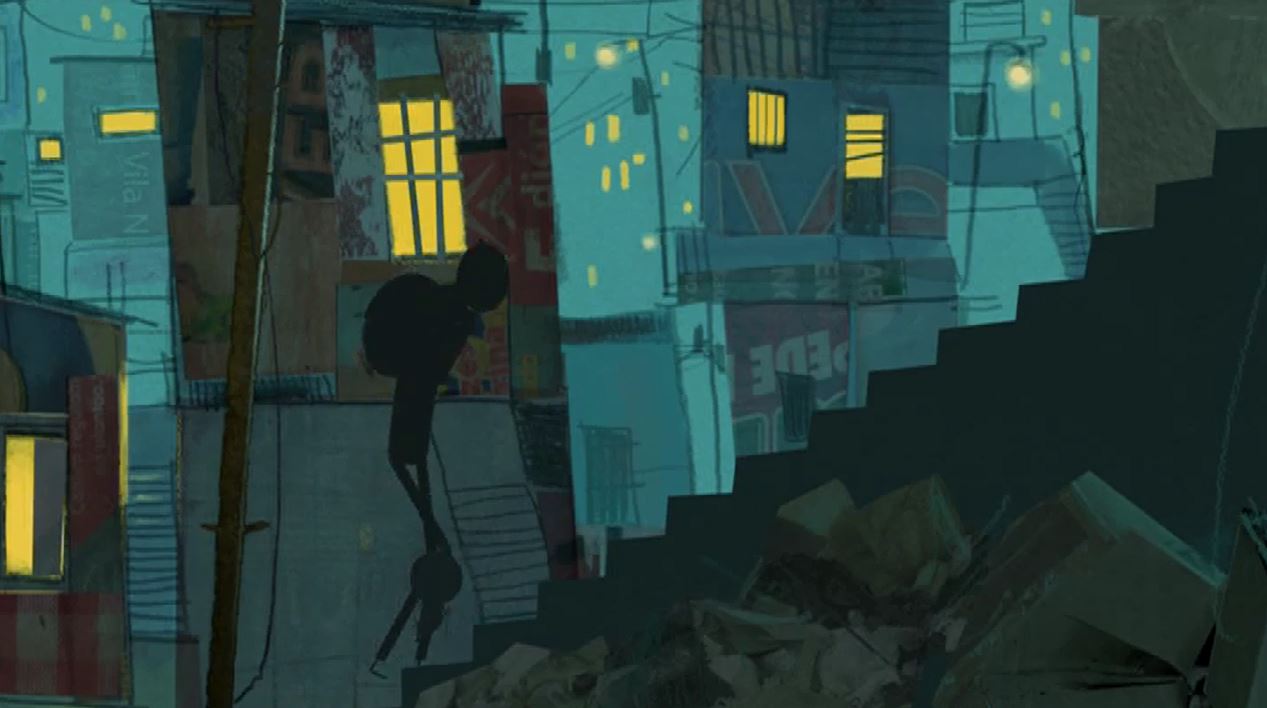 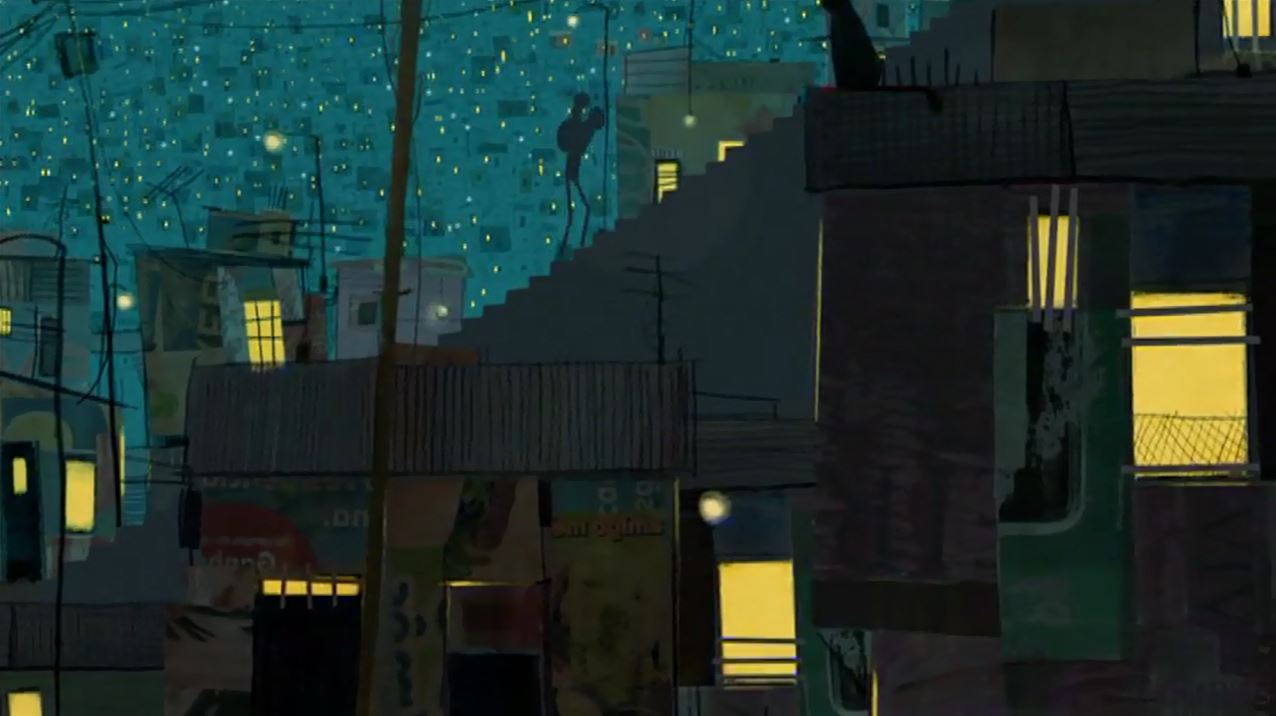 Ville le jour
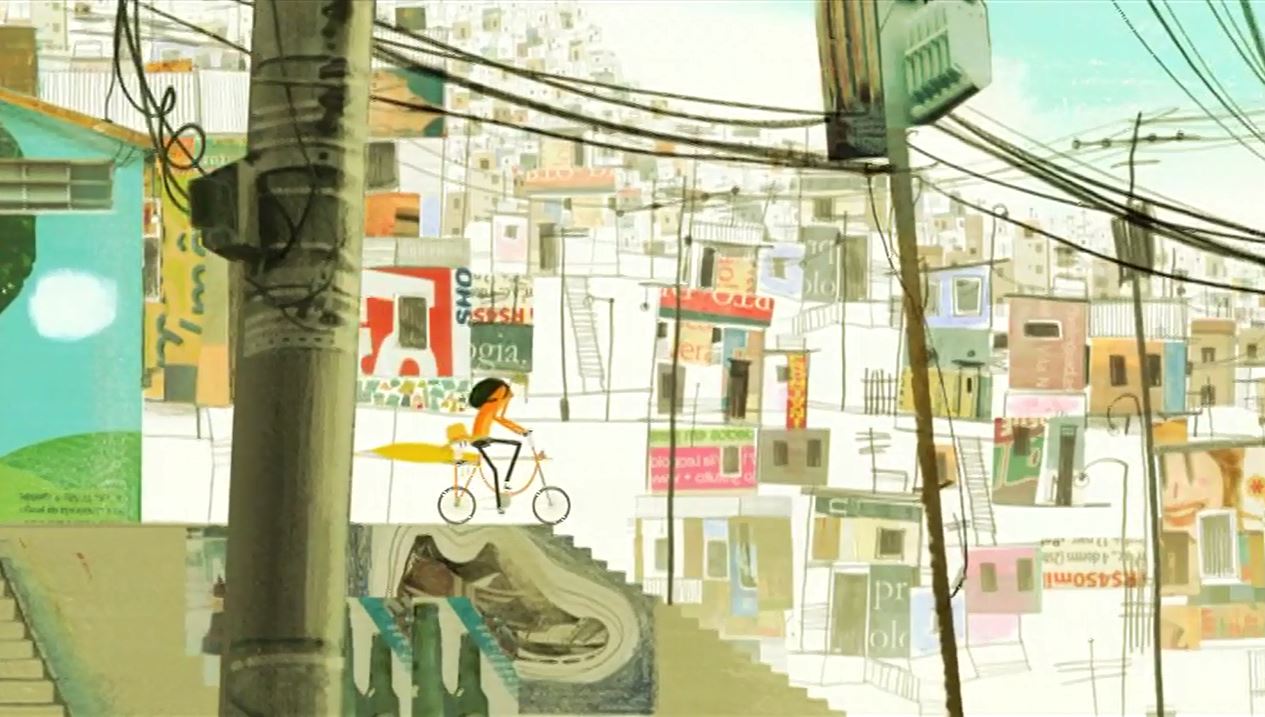 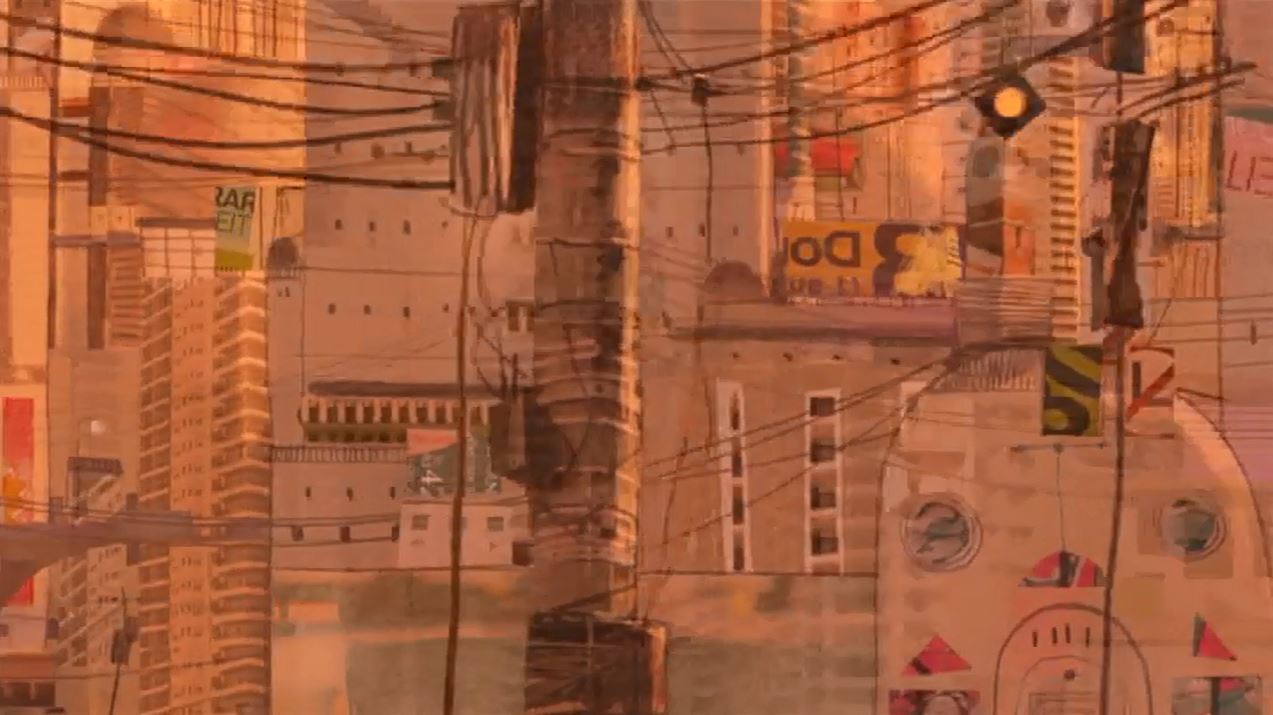 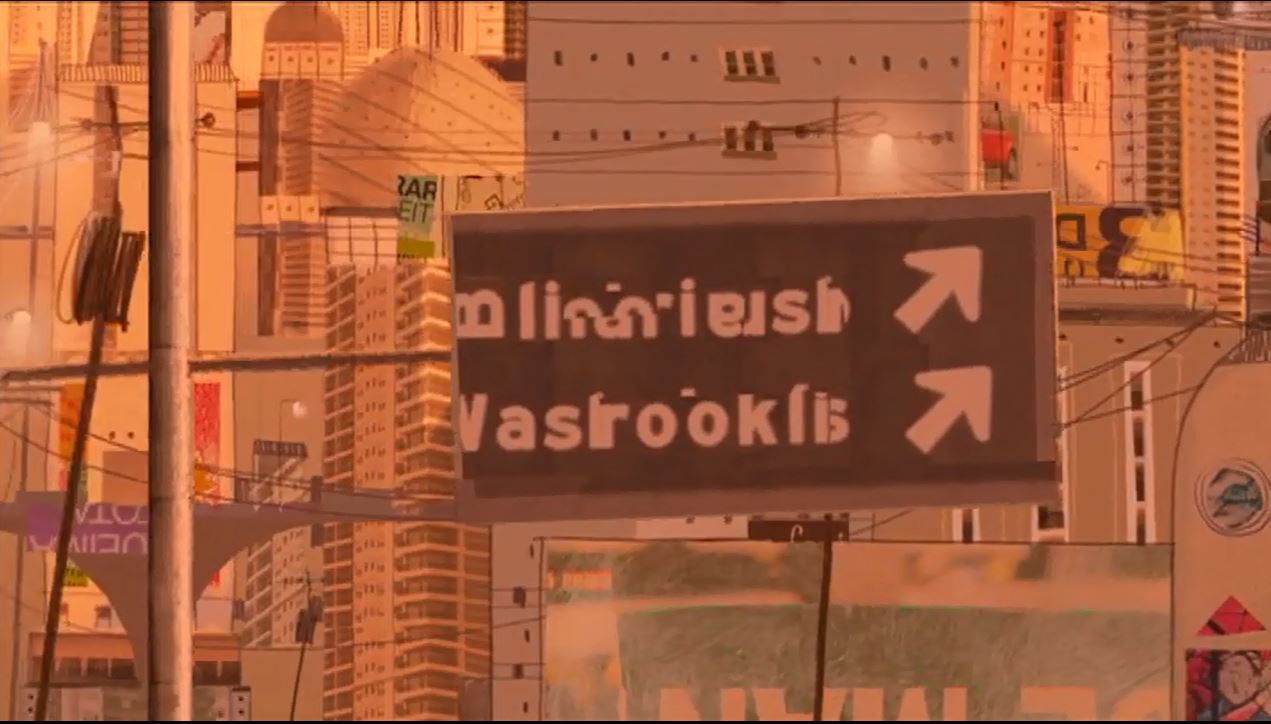 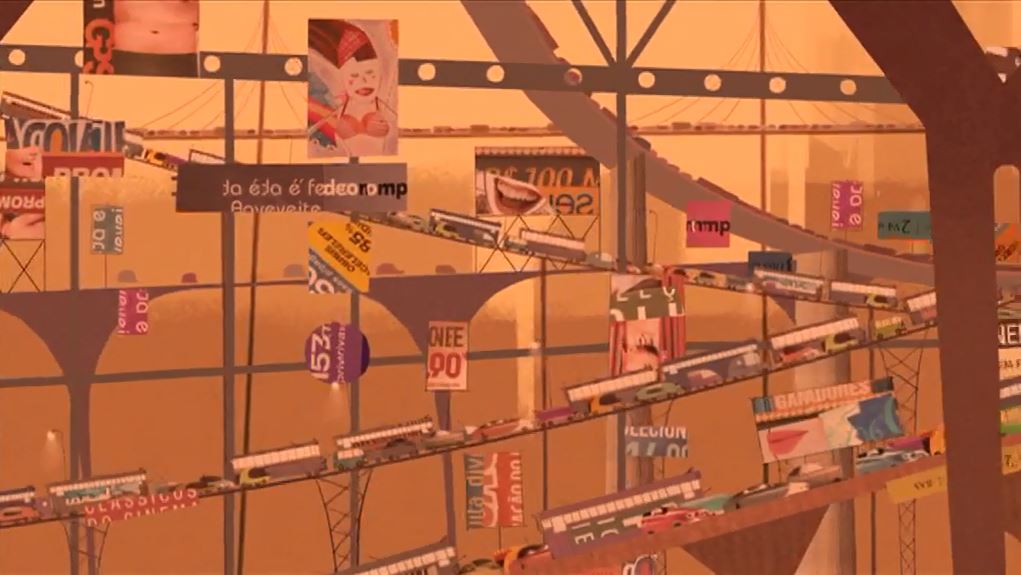 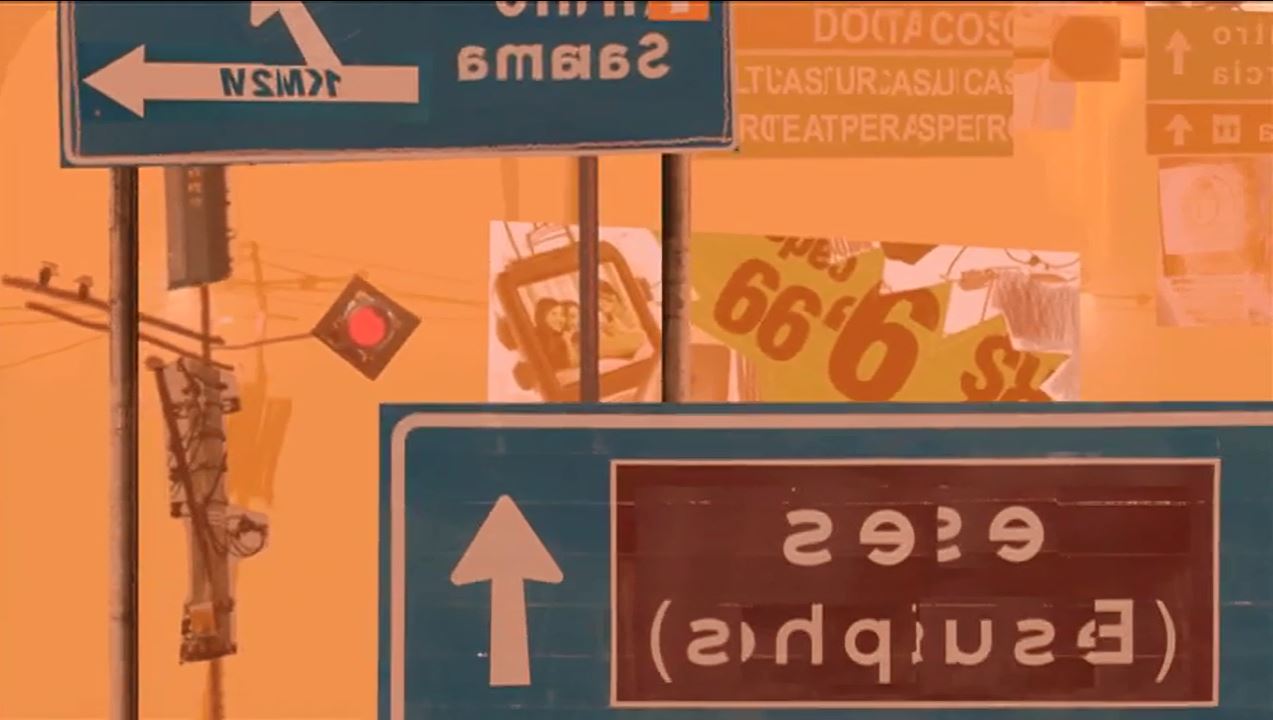 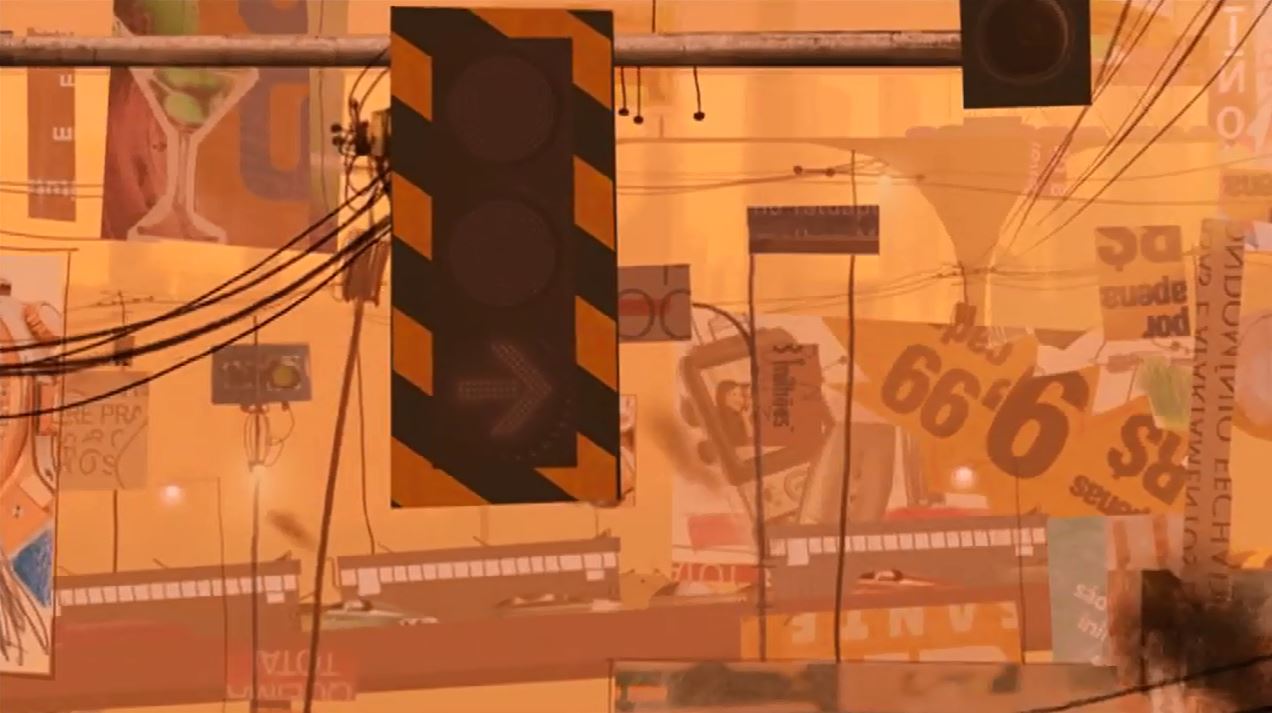 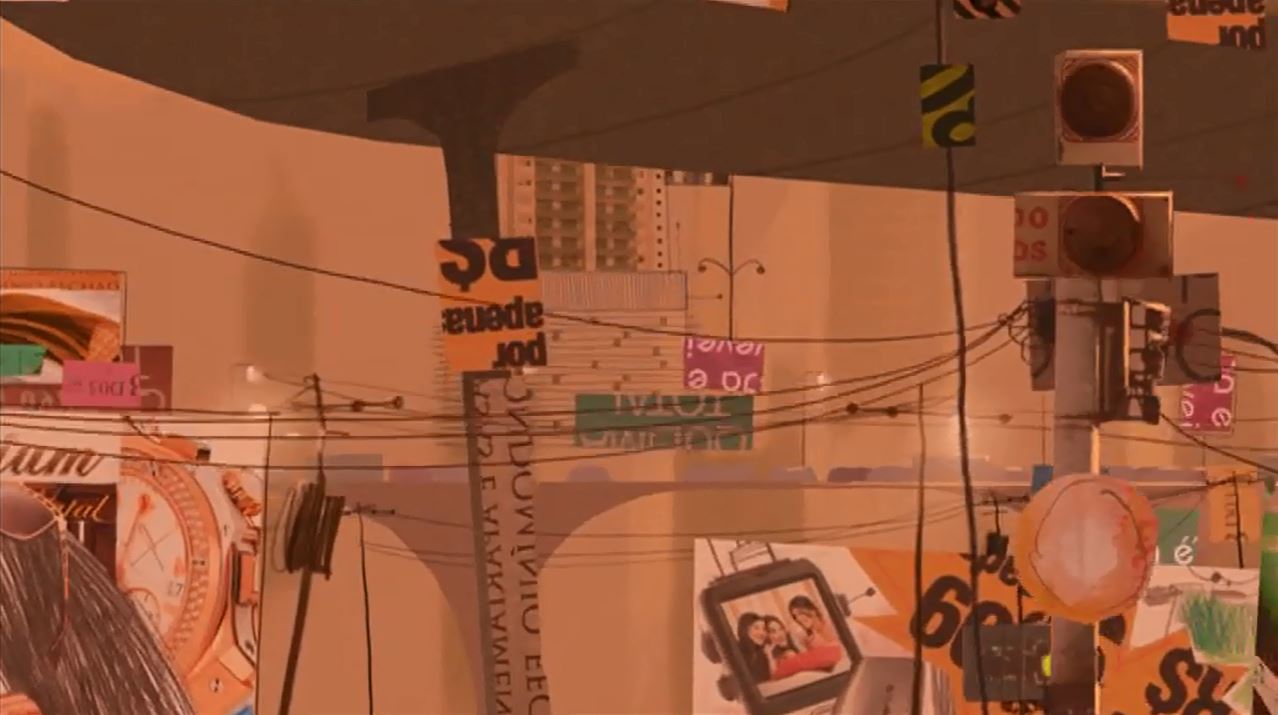 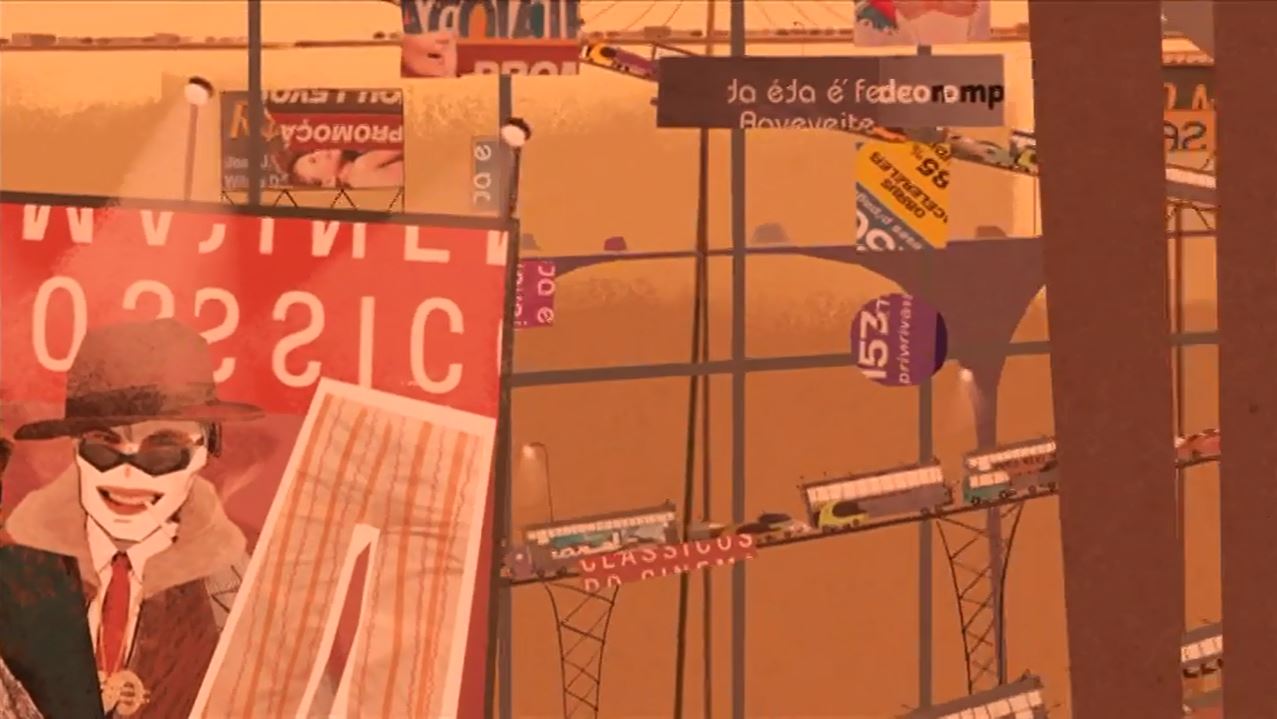 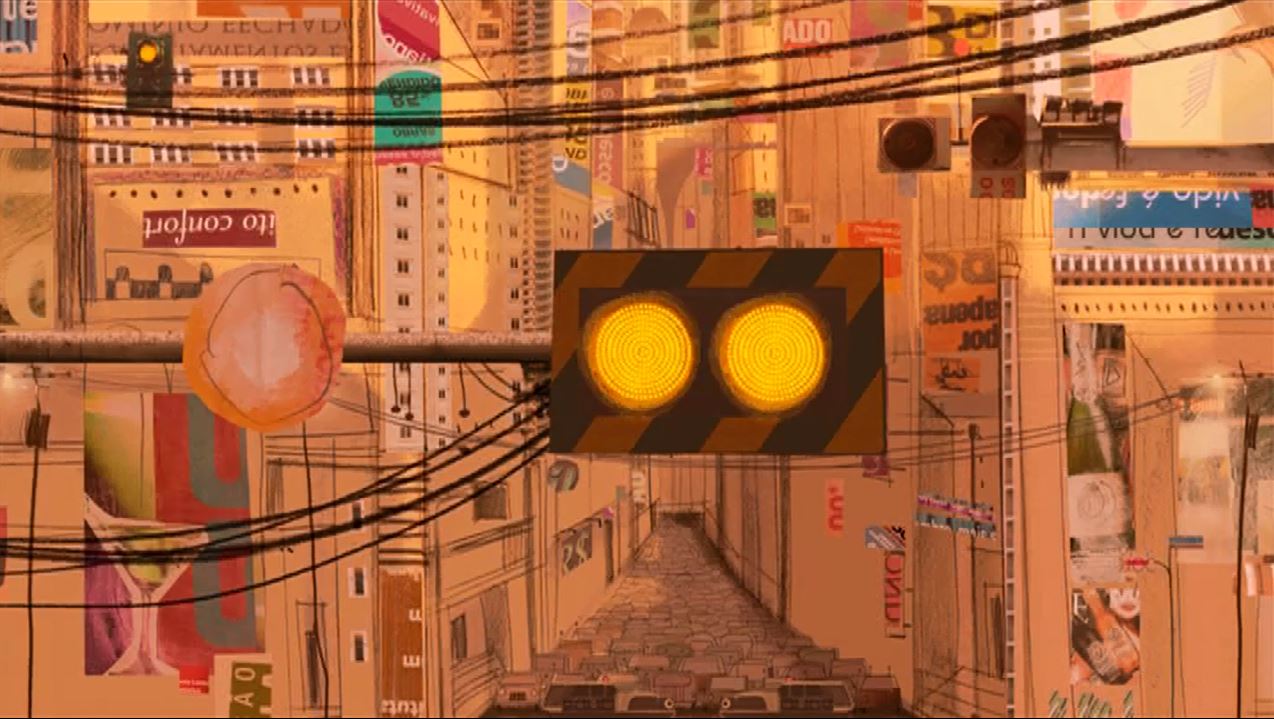 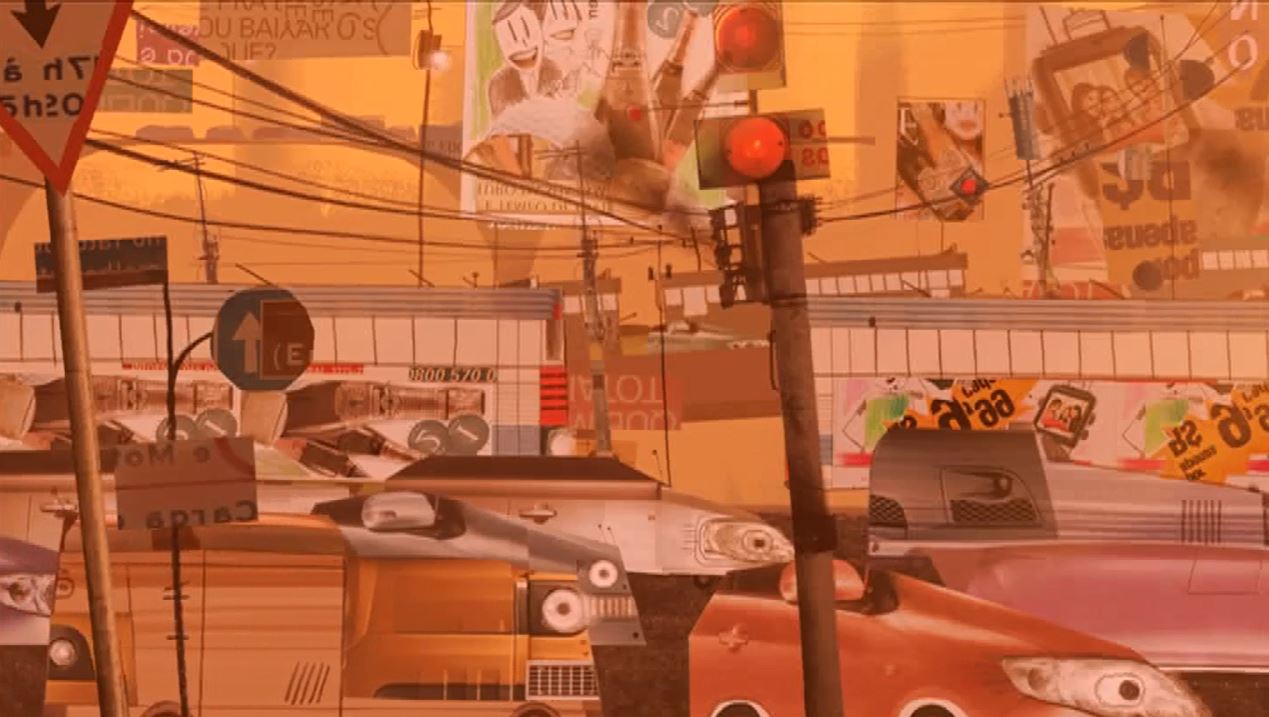 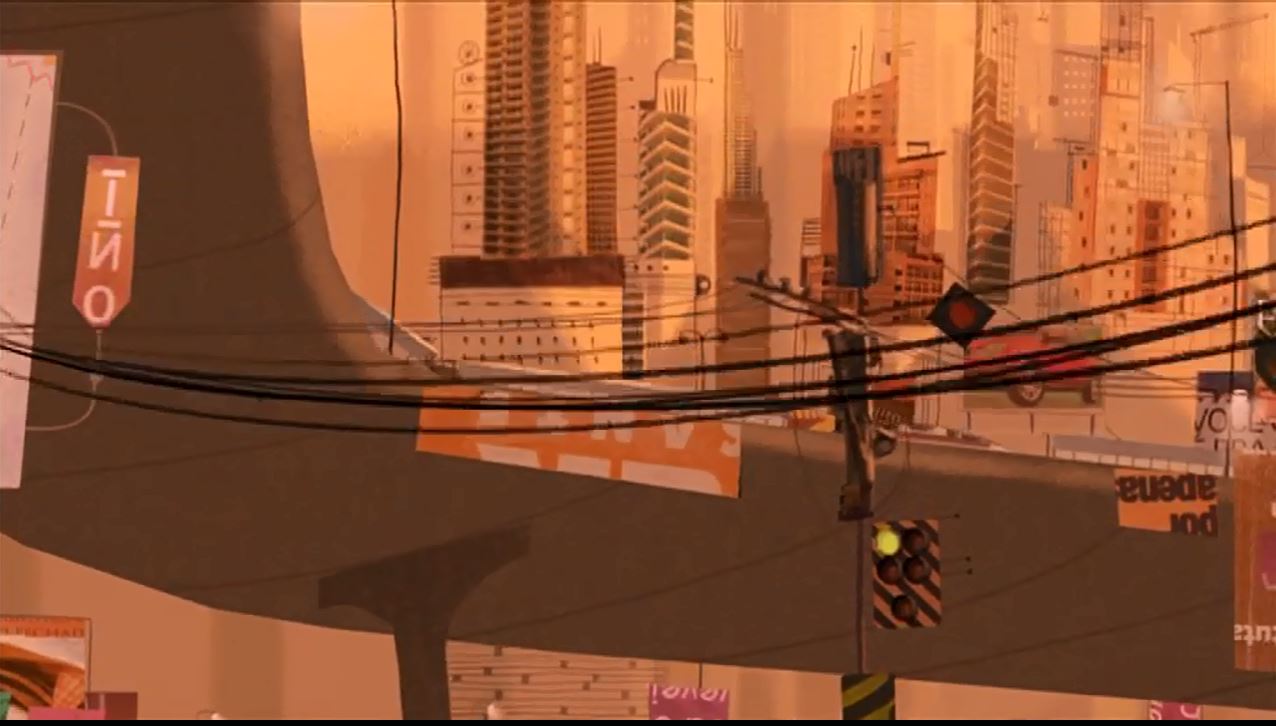 Images pour enrichir les productions
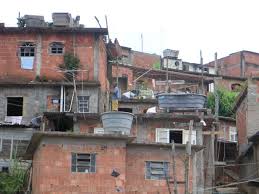 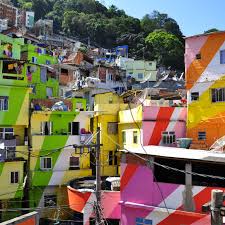 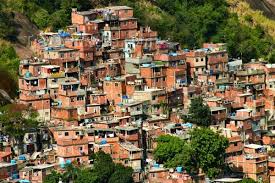 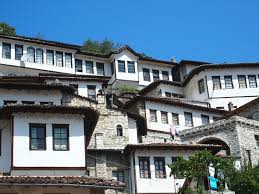 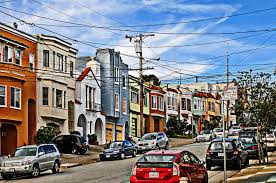 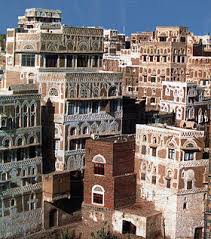 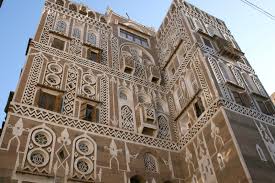 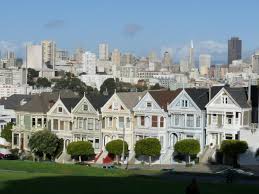 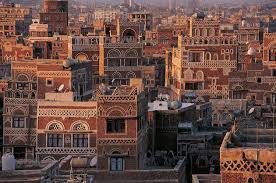 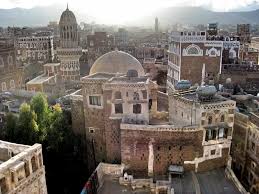 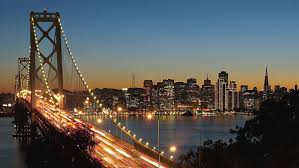 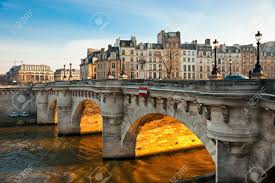 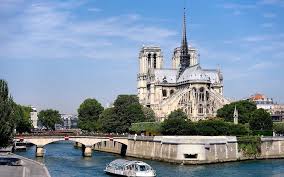 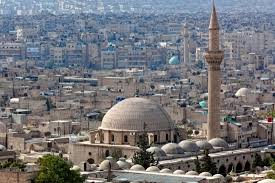 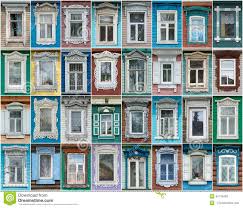 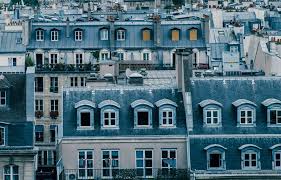 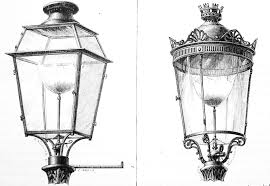 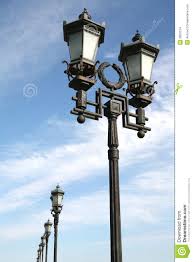 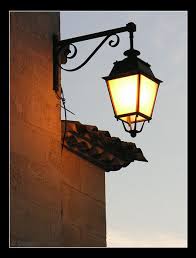 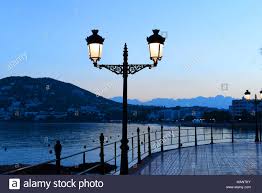 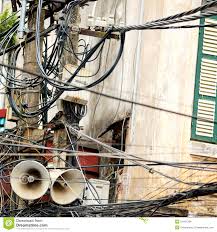 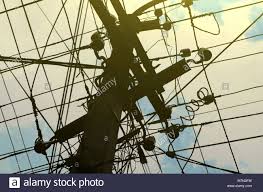 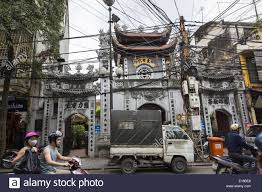 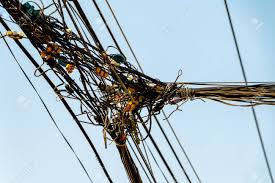 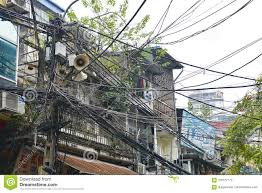 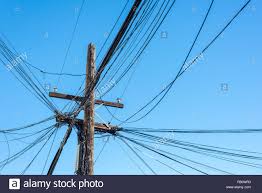 Ville Plan large ou rapproché
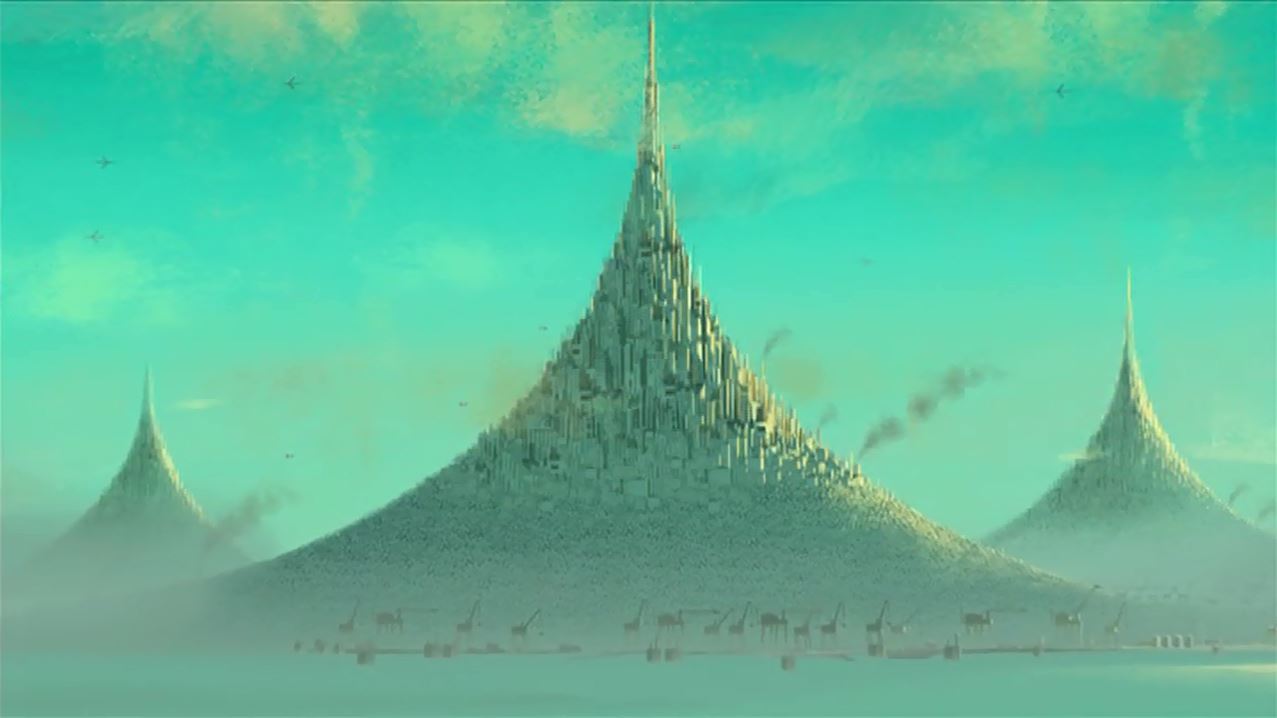 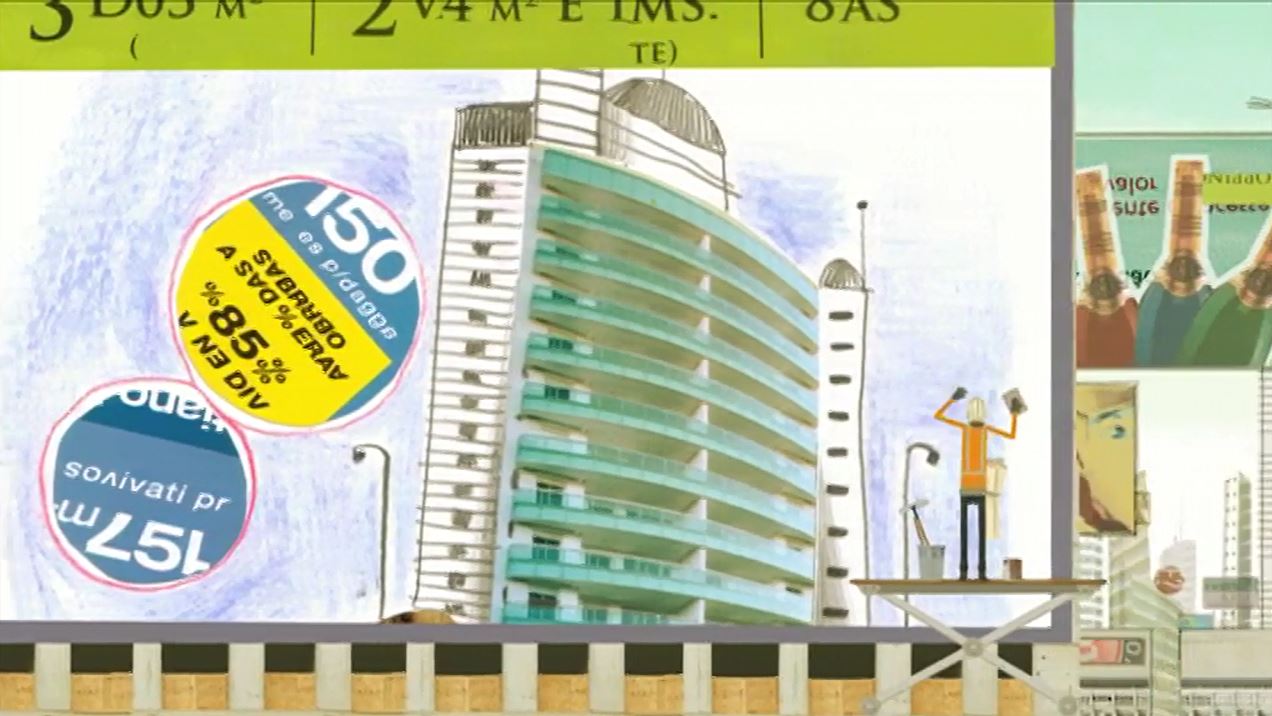 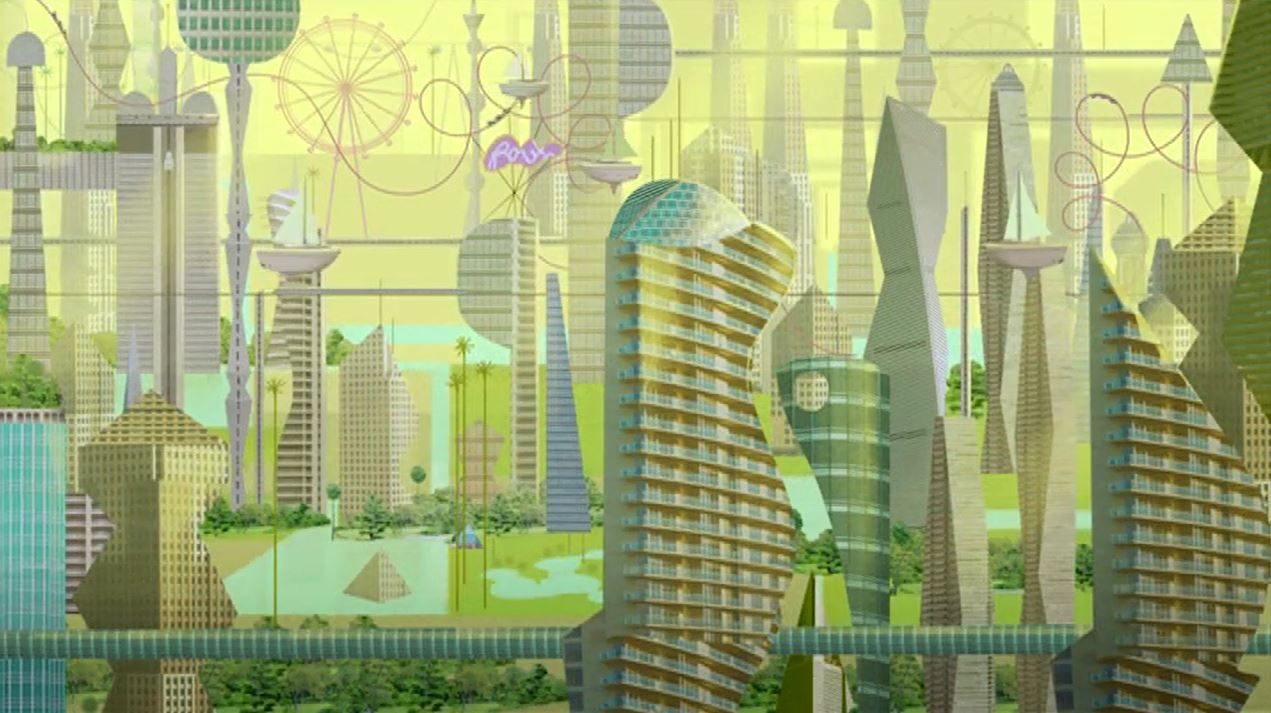 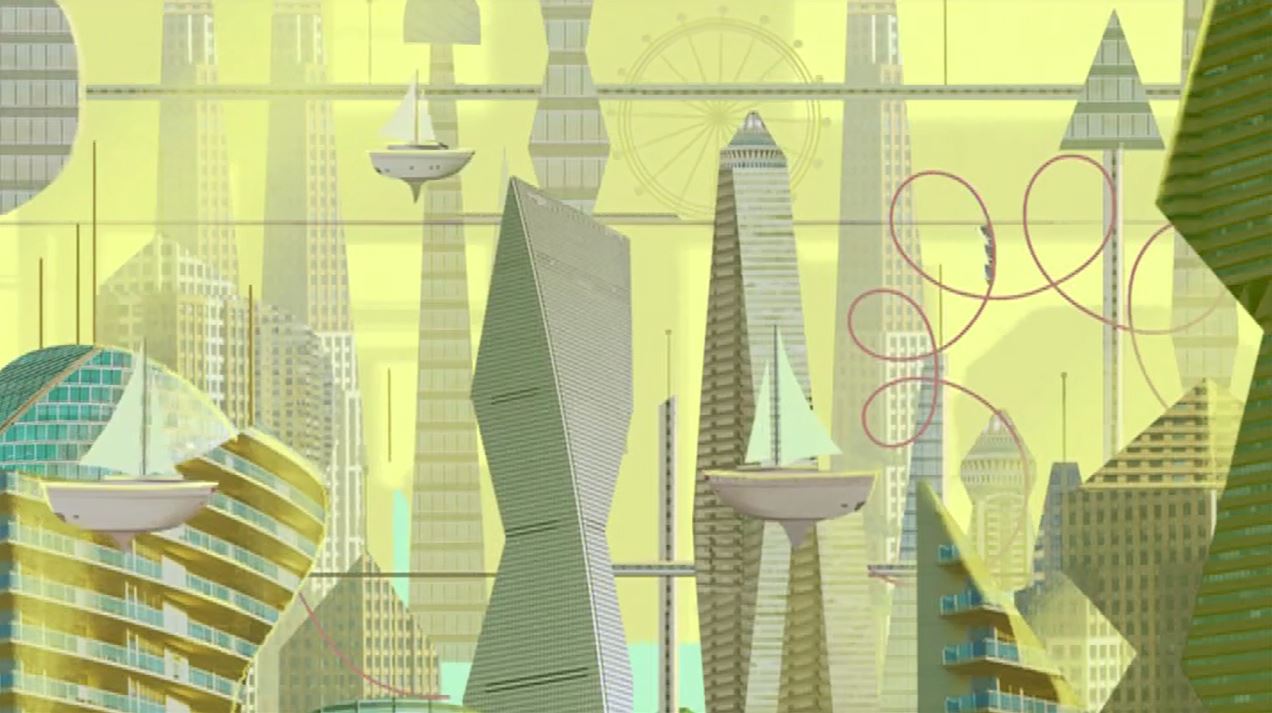 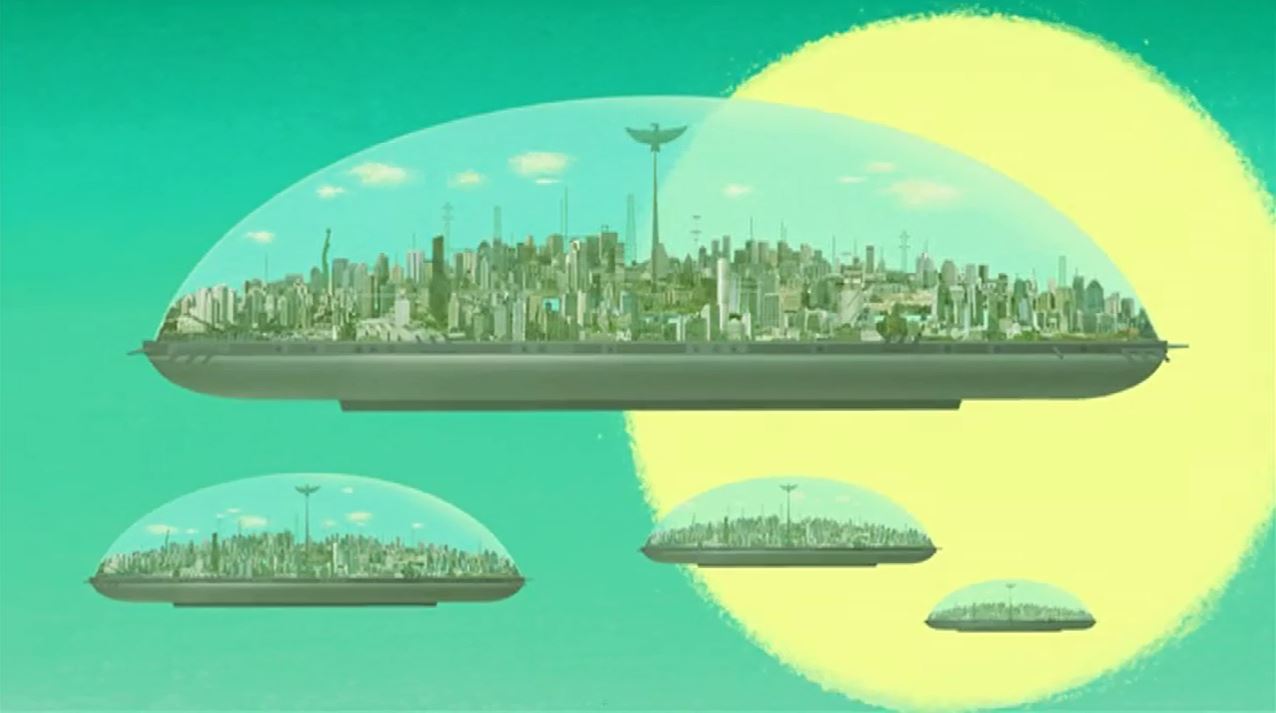 Animaux machines
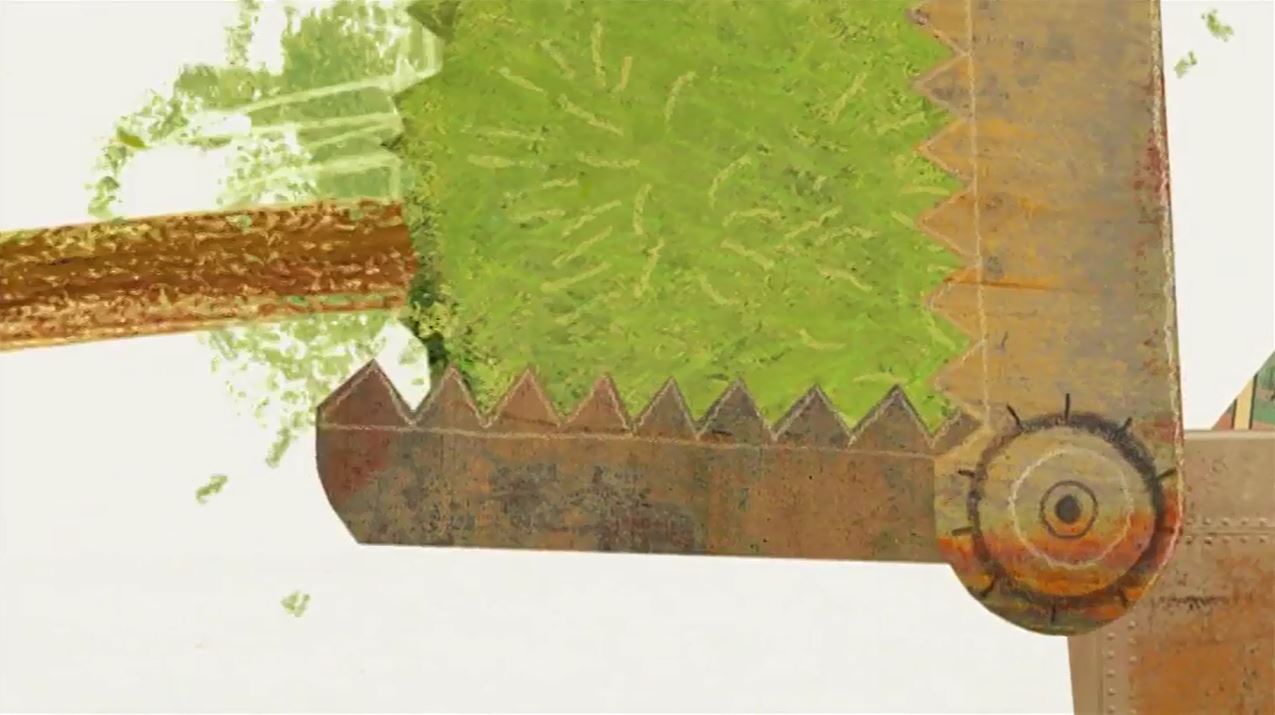 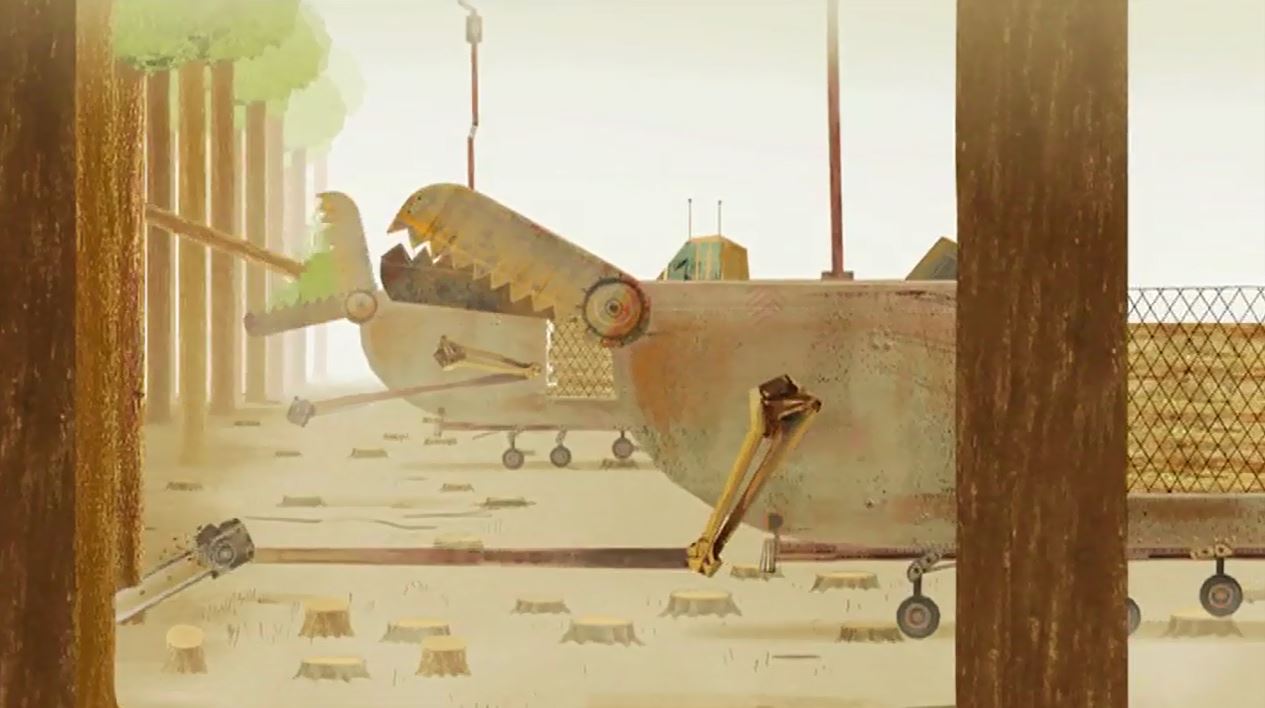 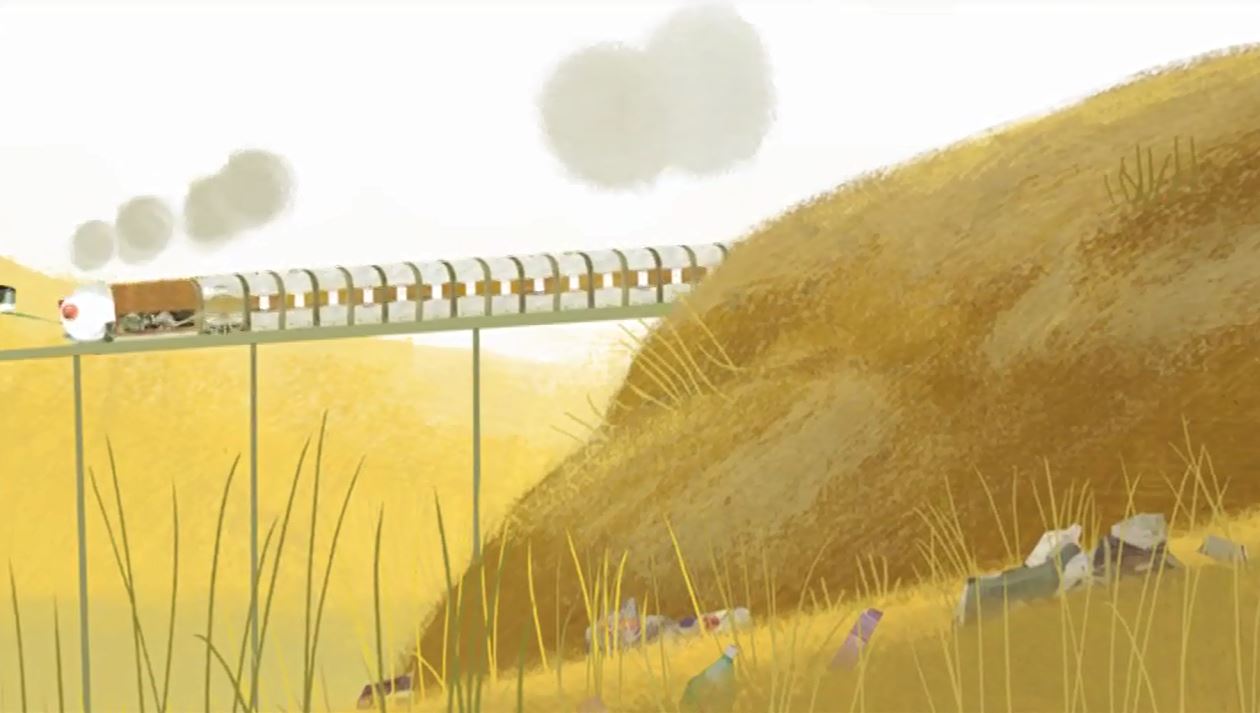 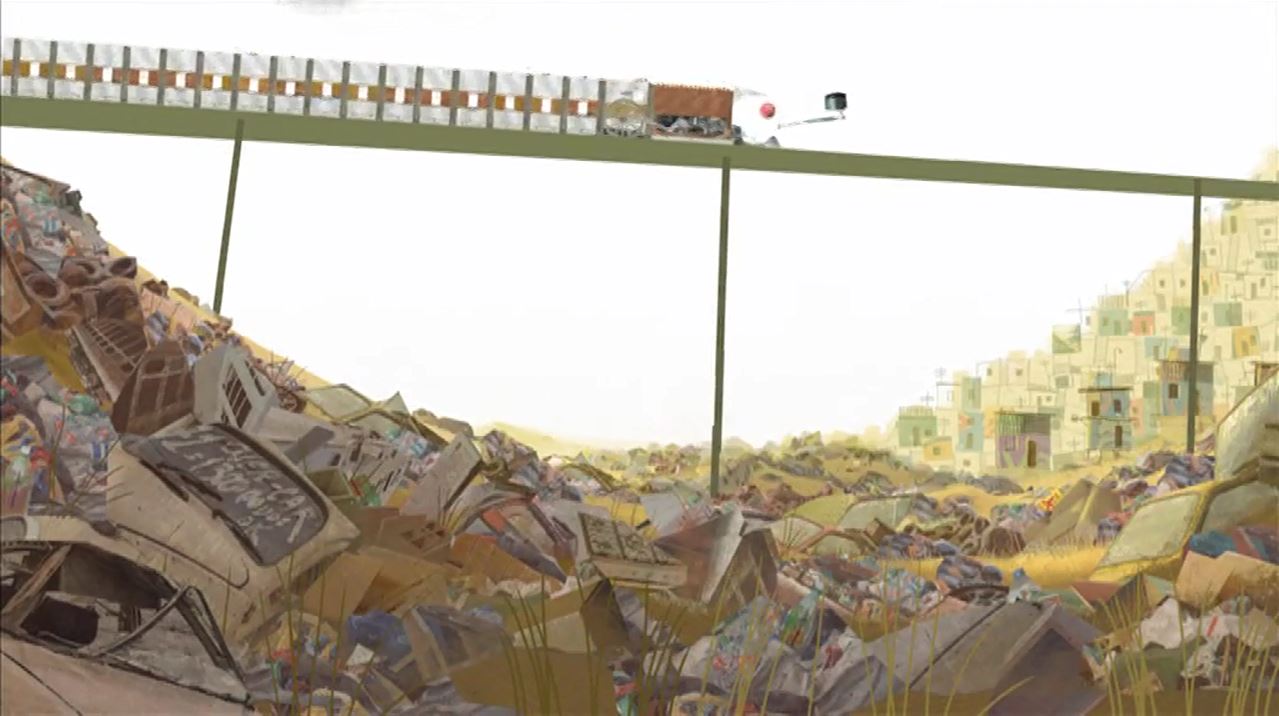 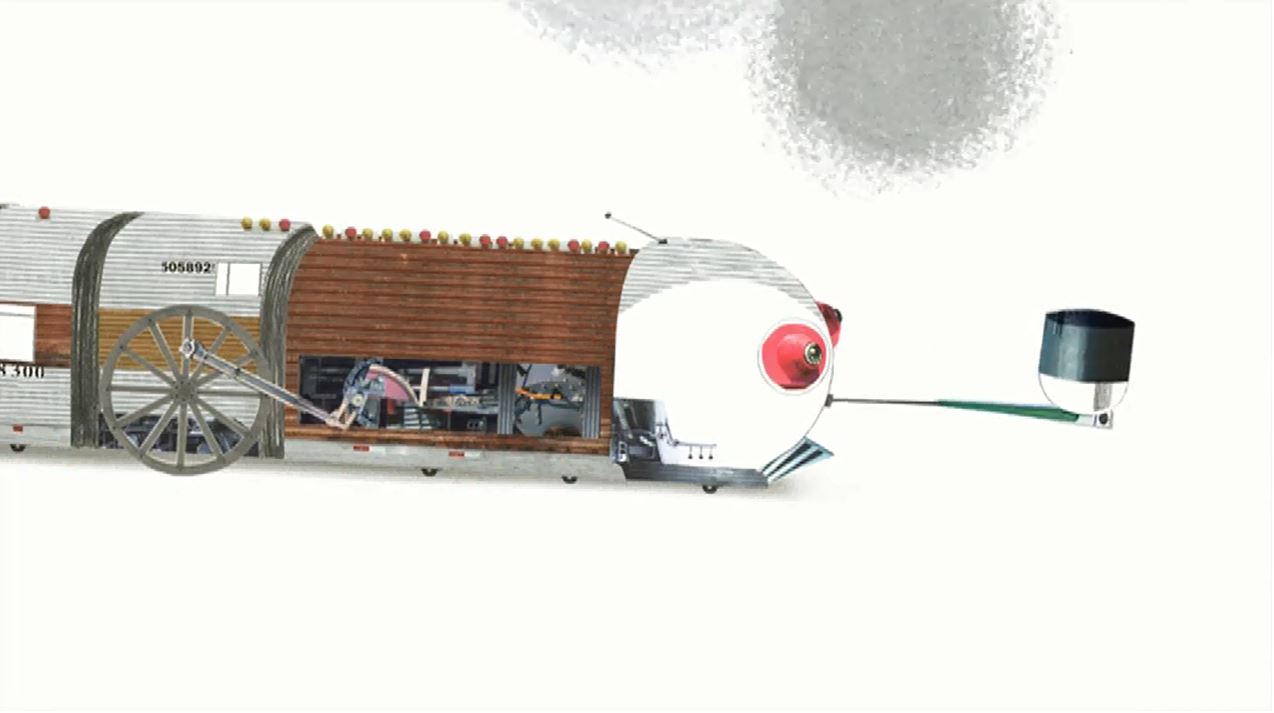 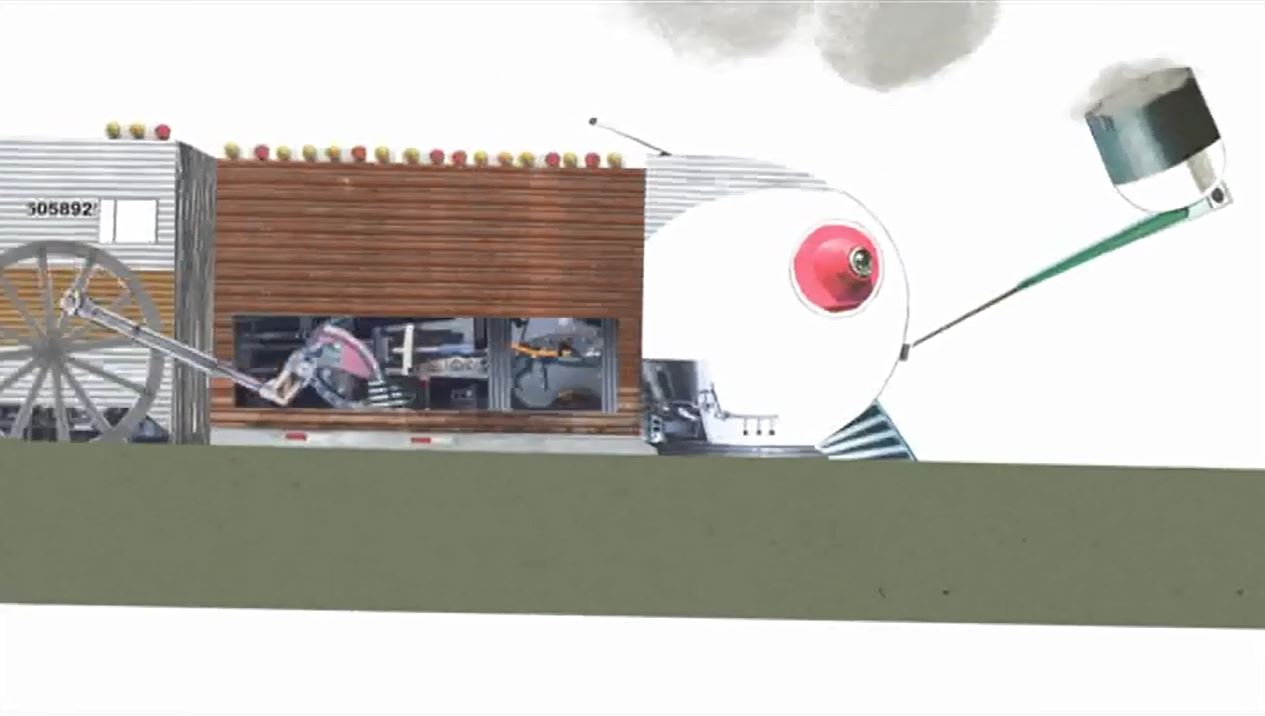 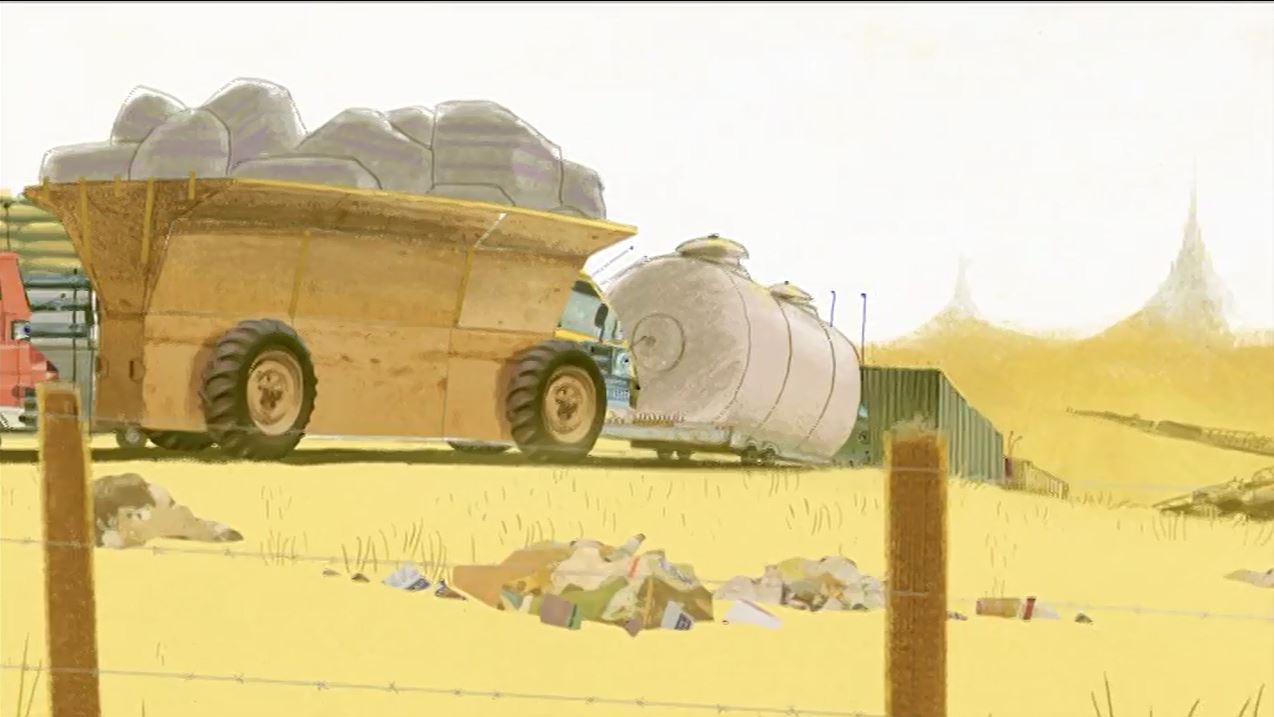 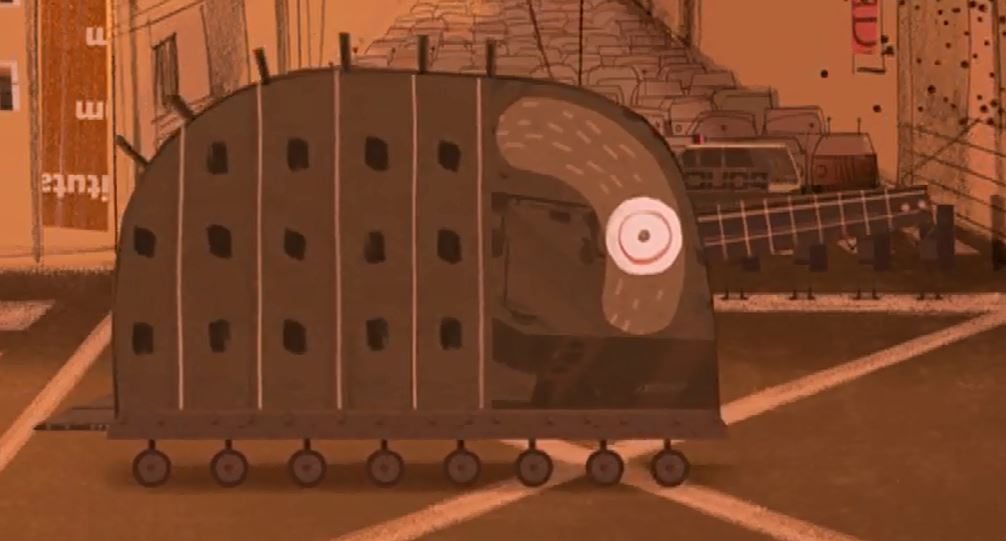 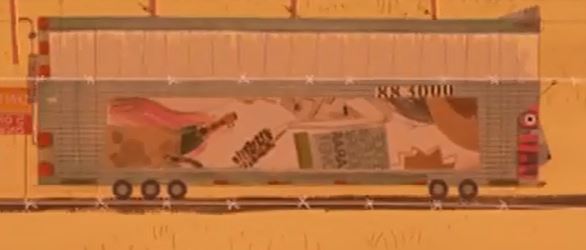 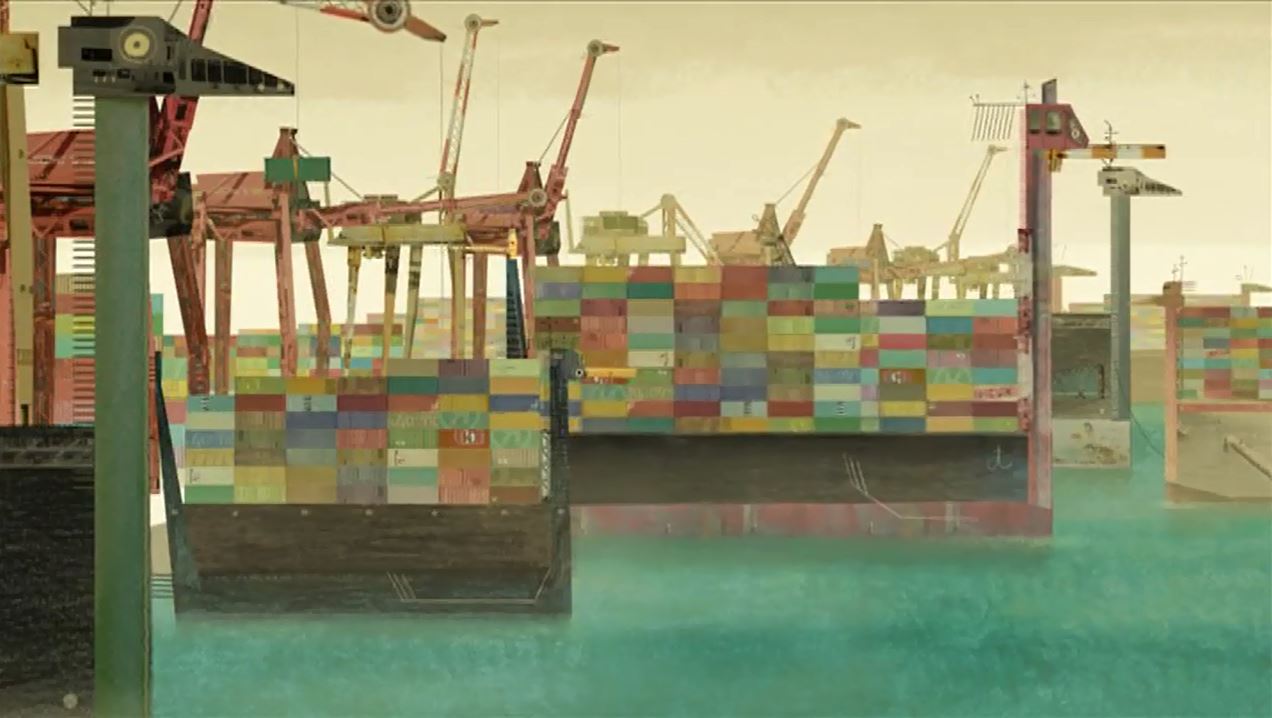 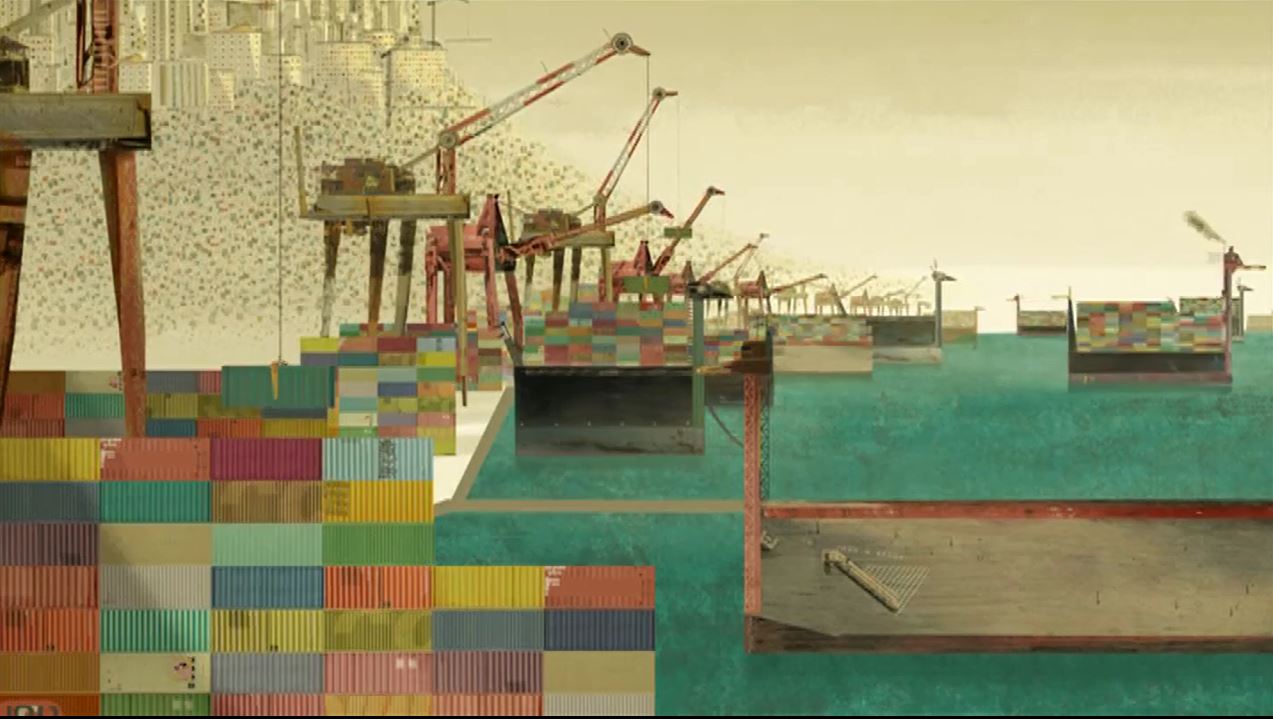 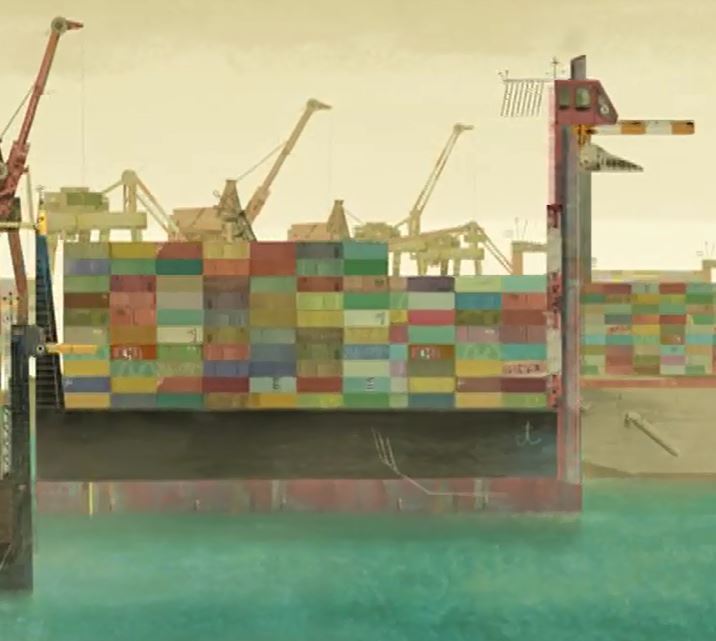 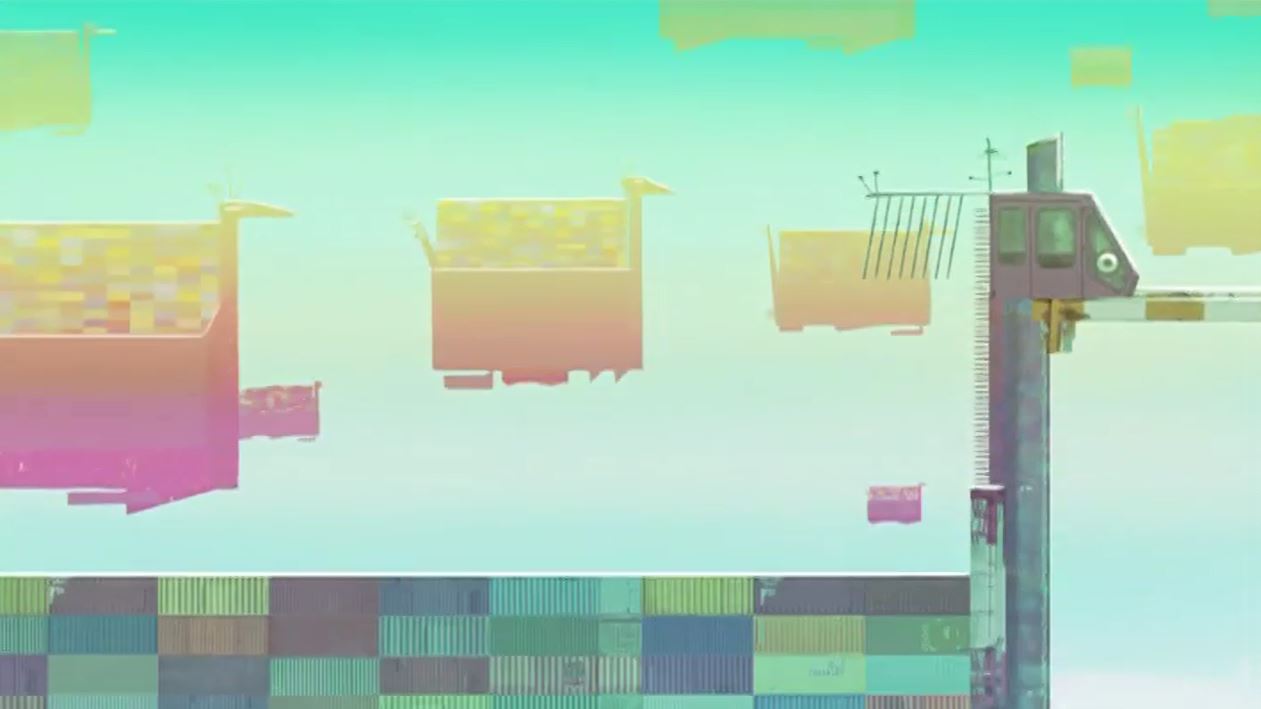 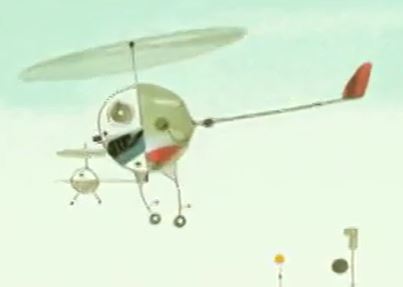 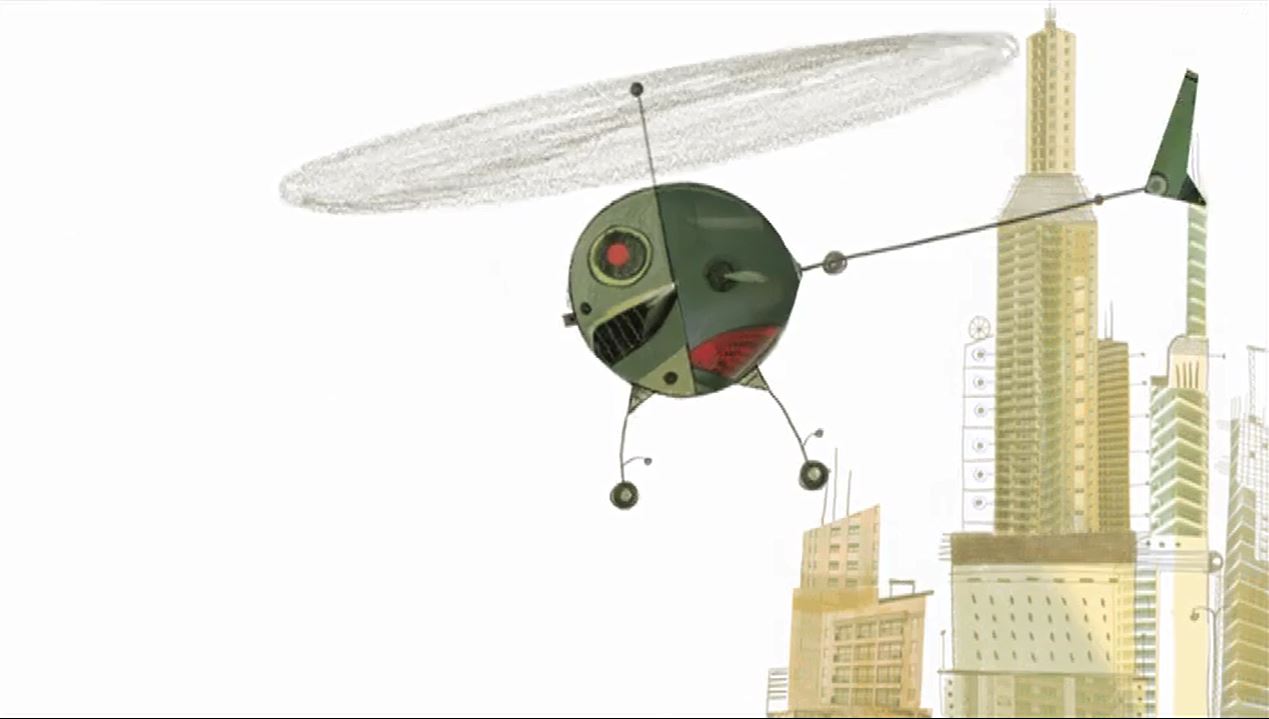 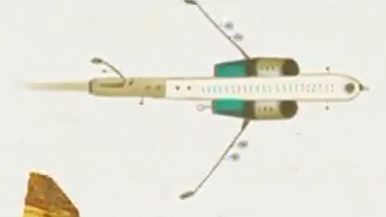 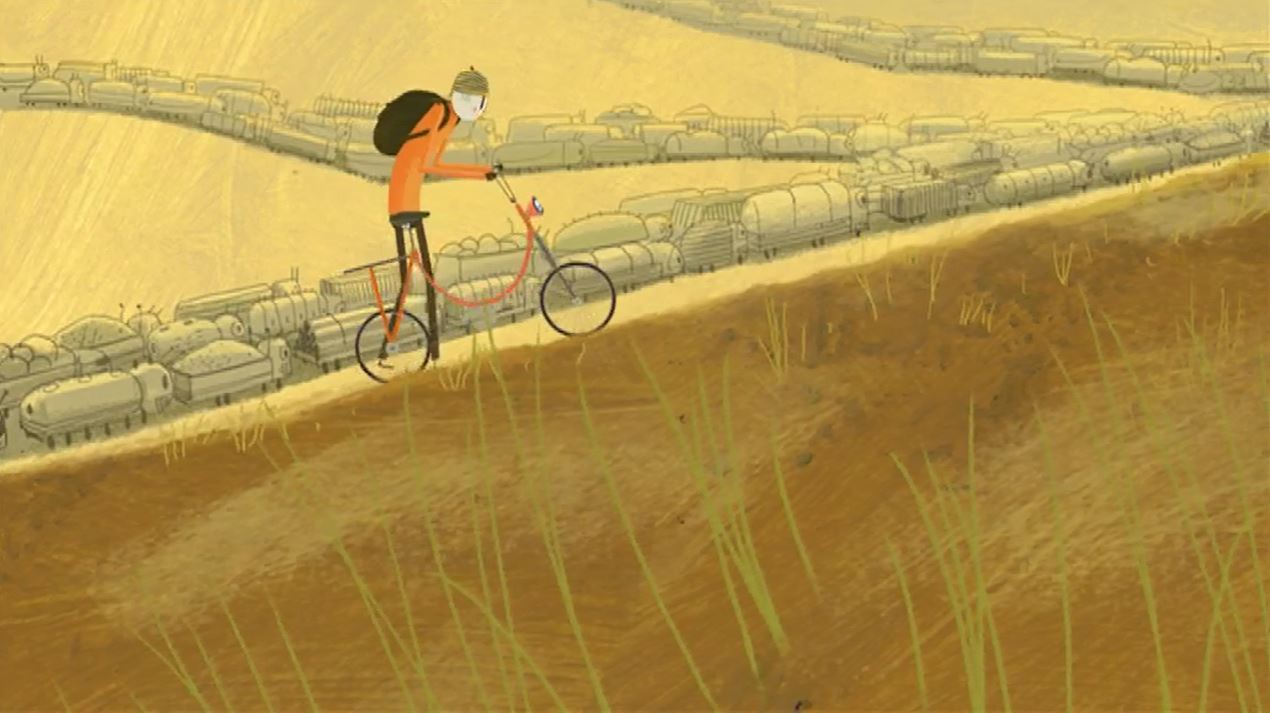 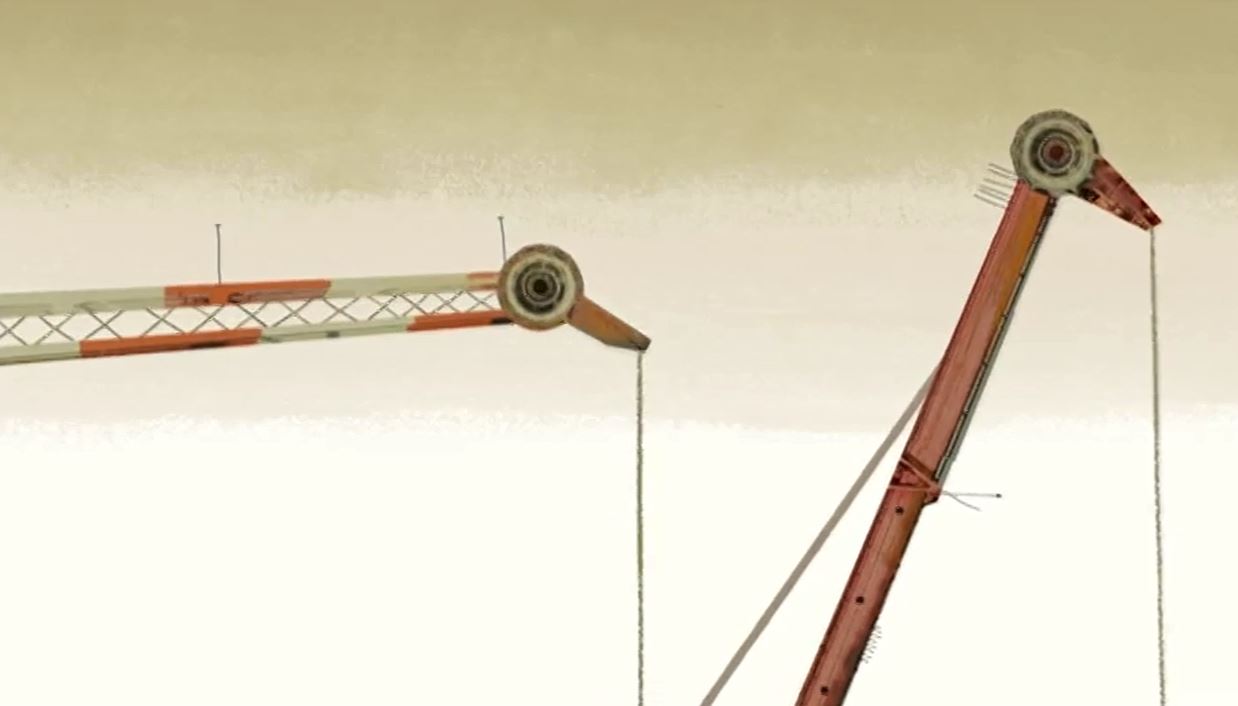 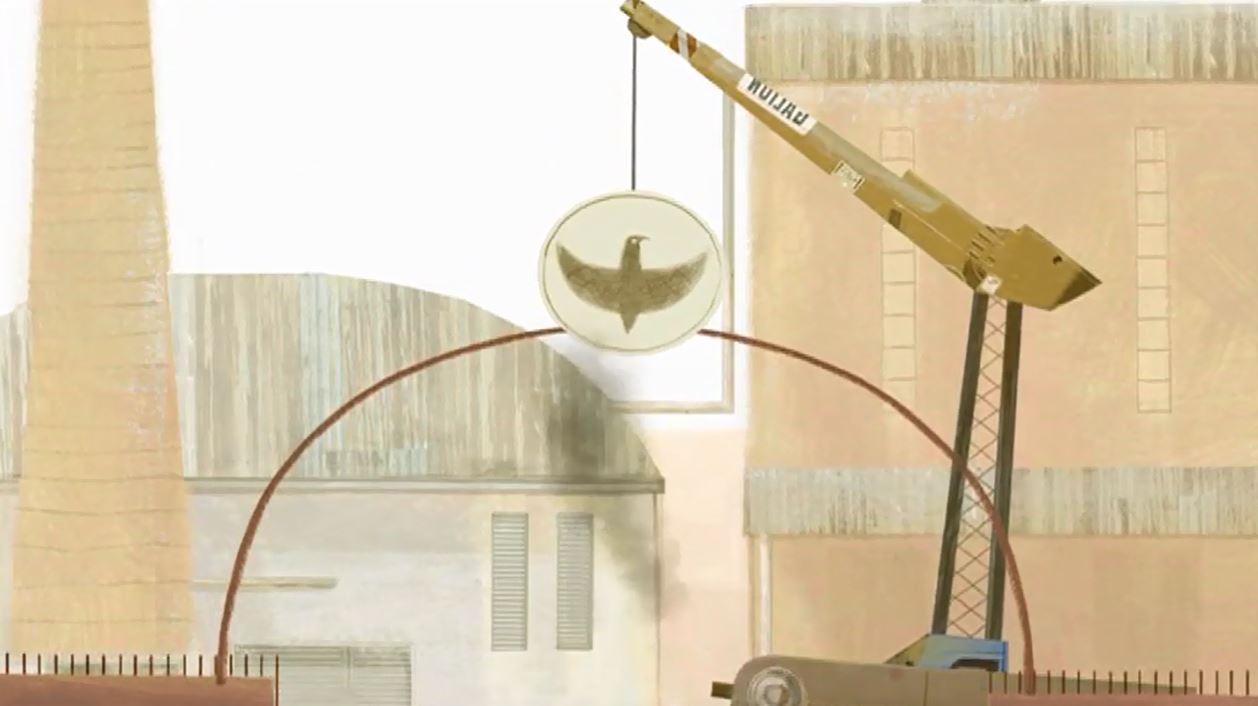 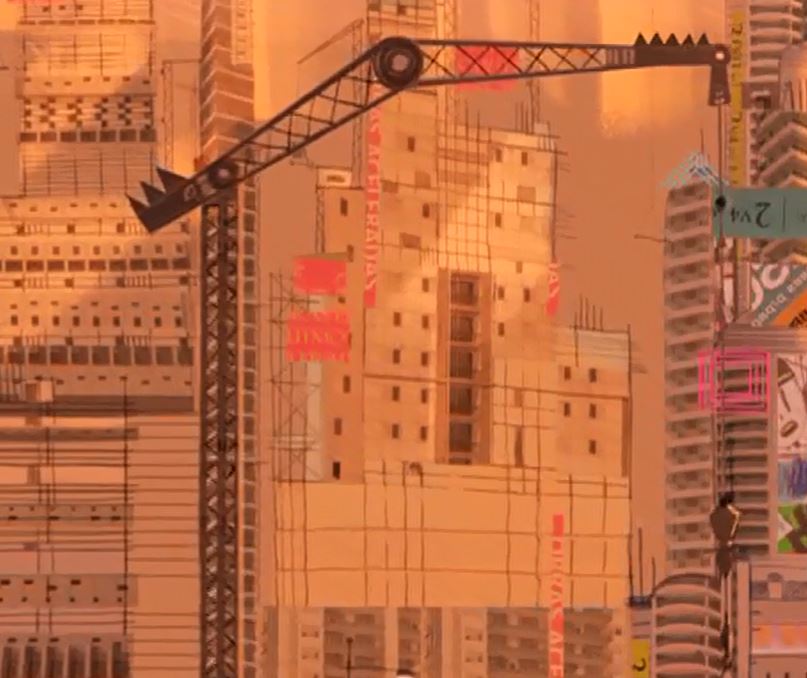 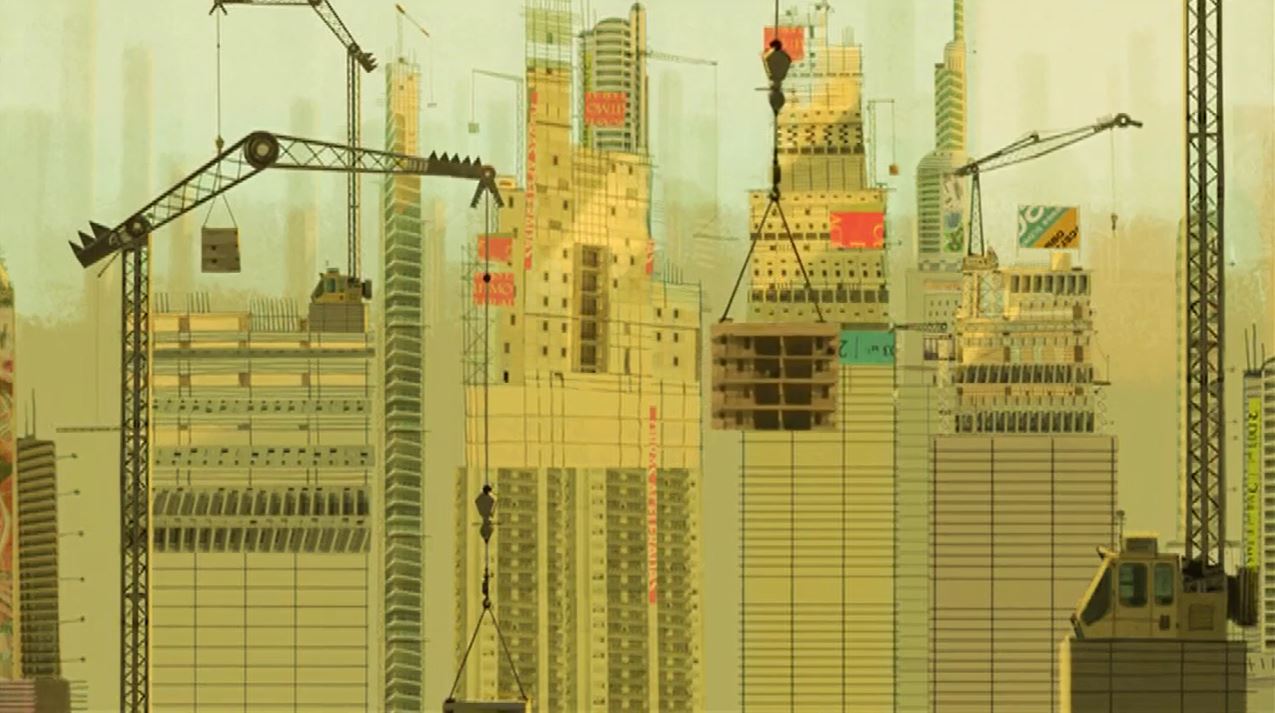 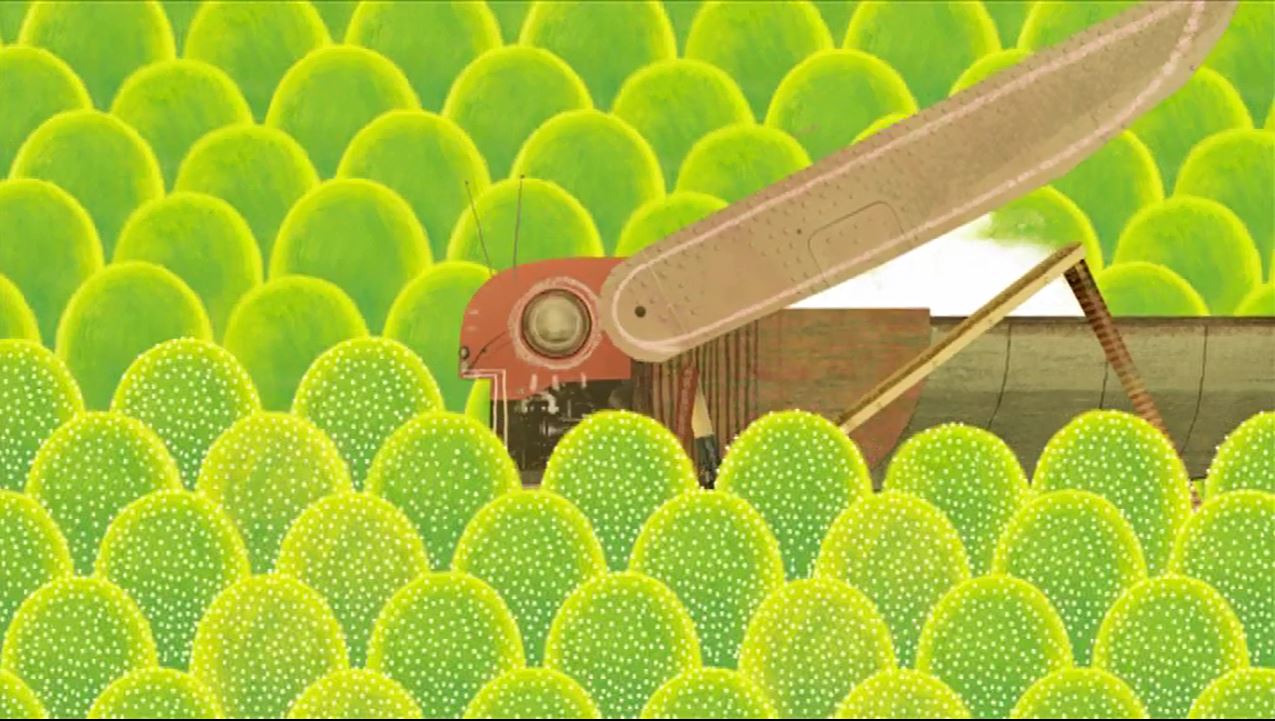 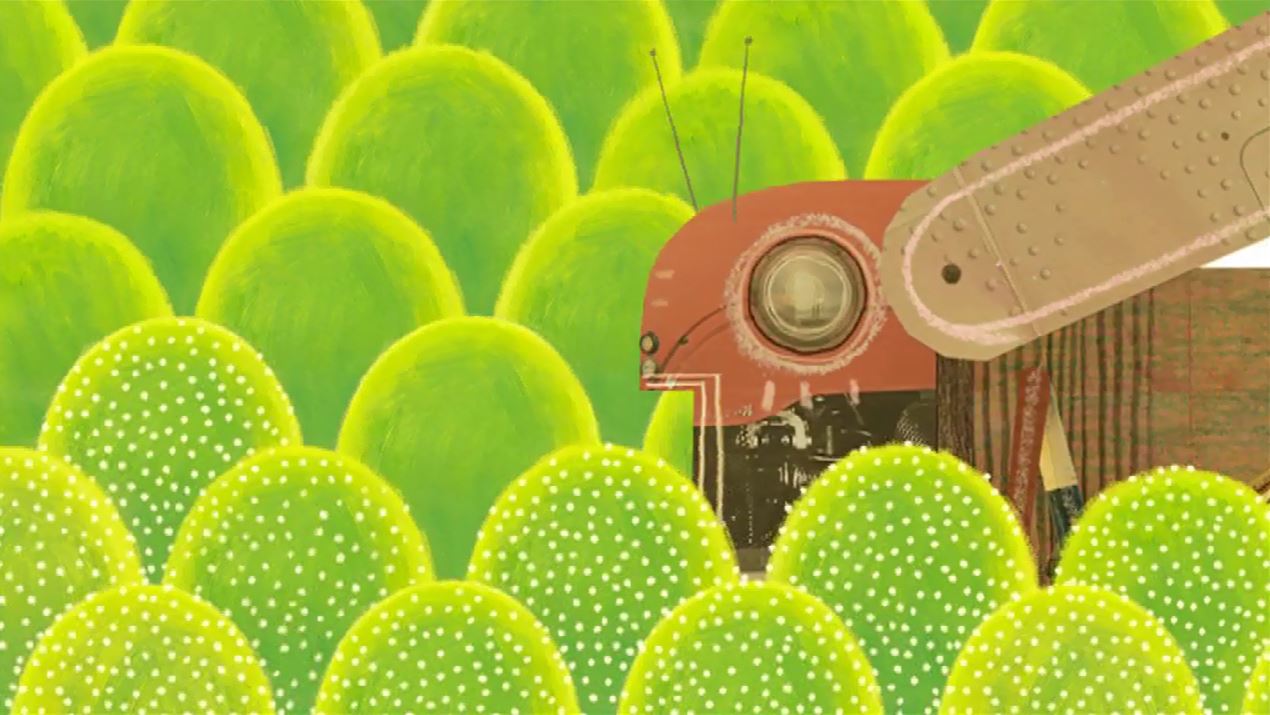 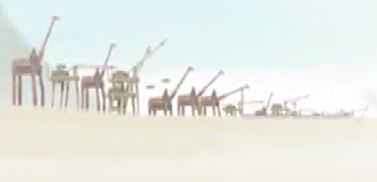 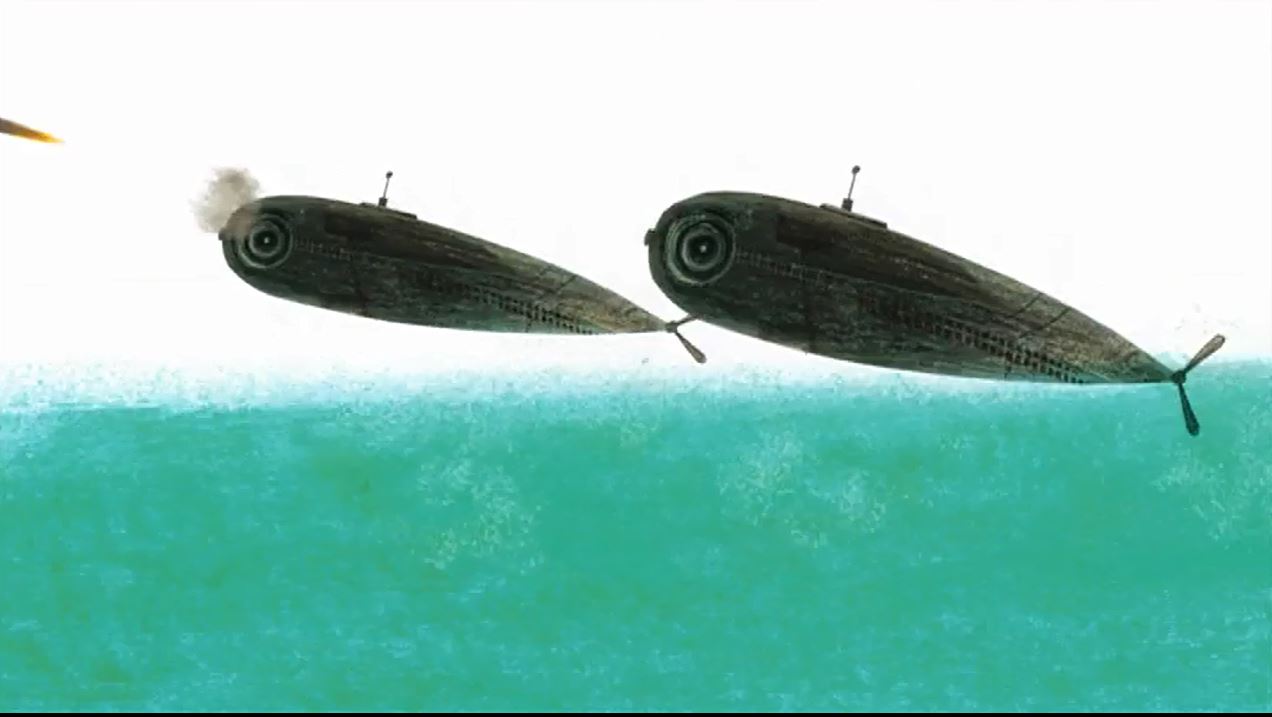 Le garçon et le monde
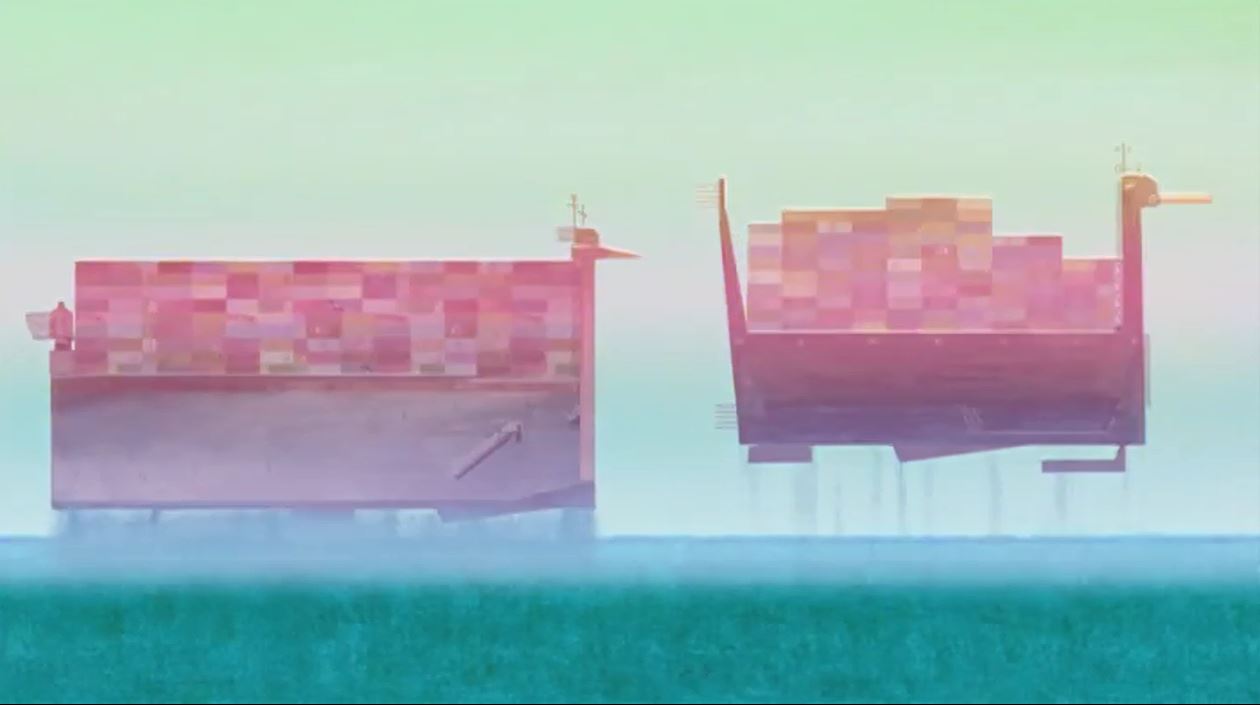 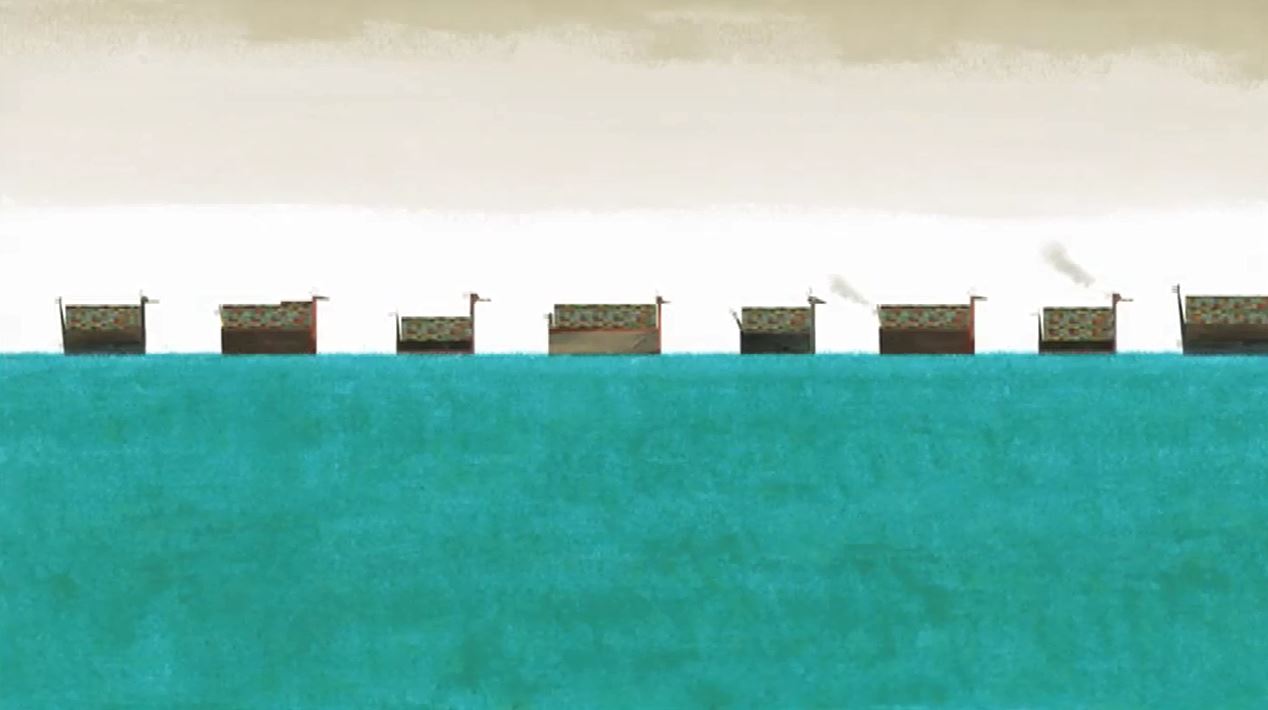 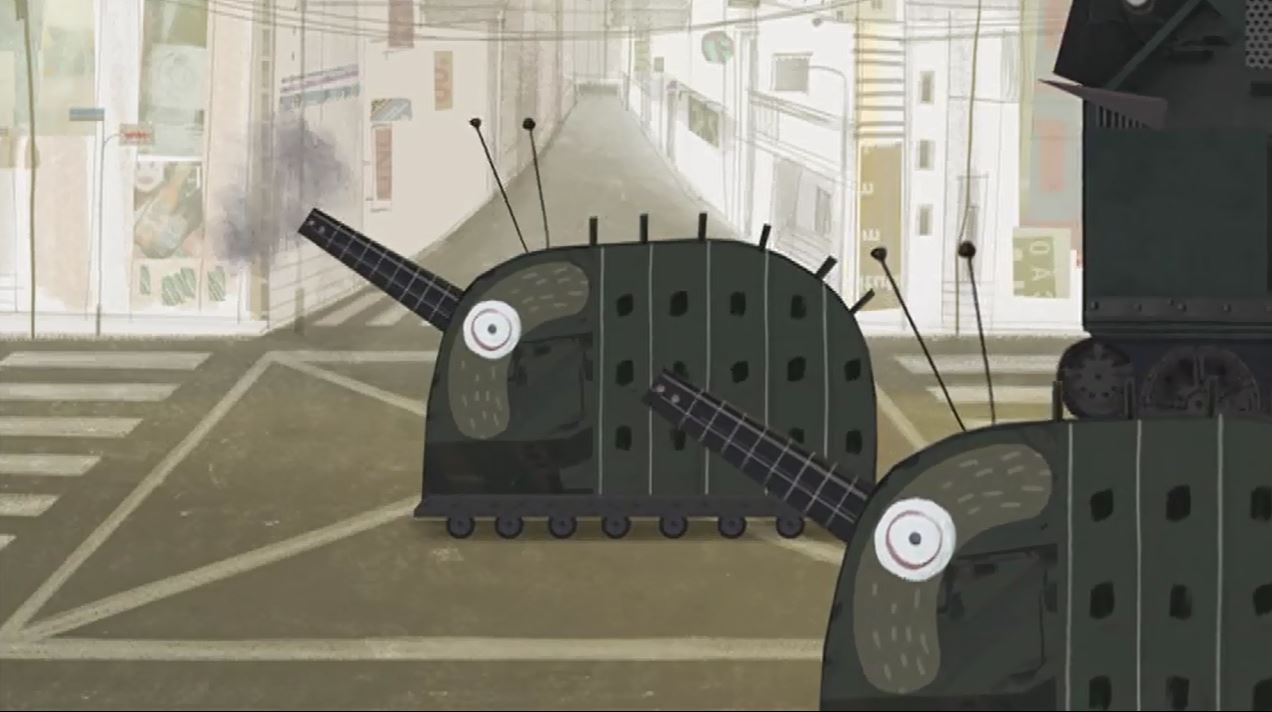 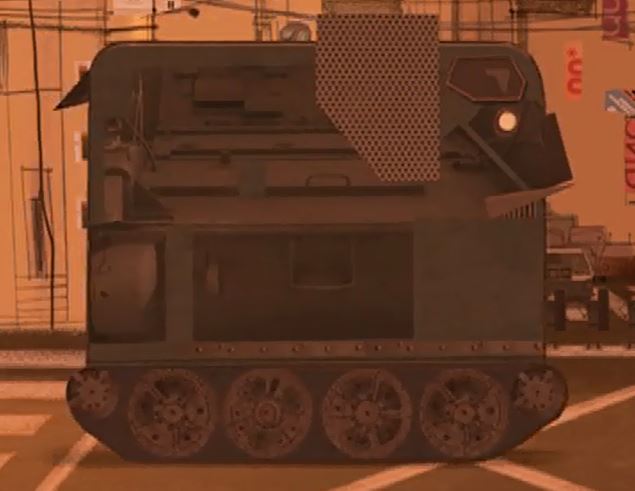 Images pour enrichir les productions
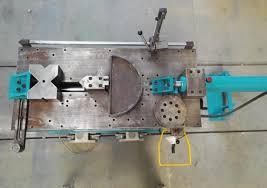 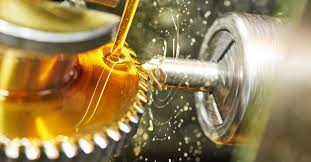 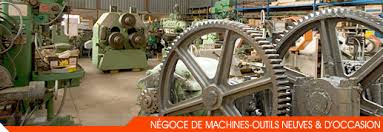 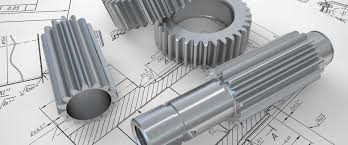 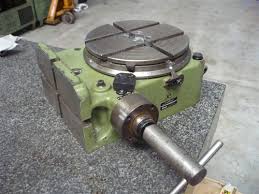 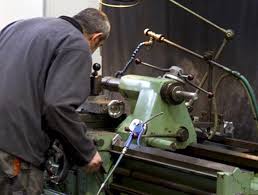 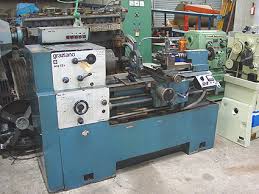 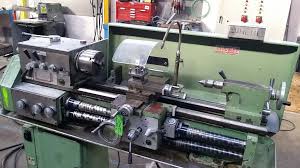 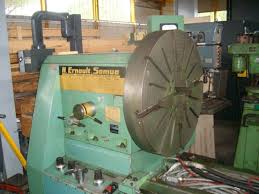 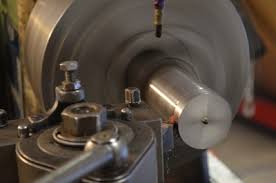 Œuvres d’art de référence
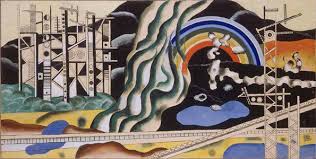 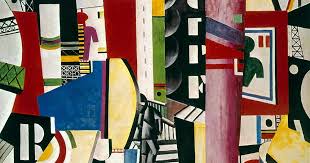 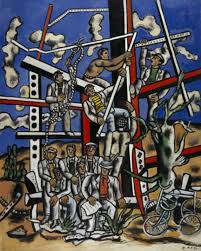 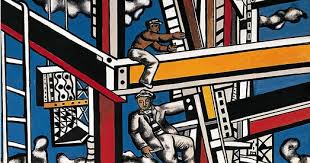 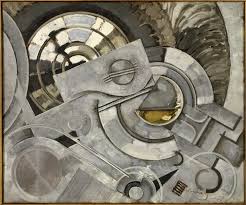 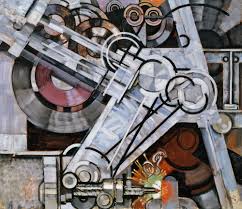 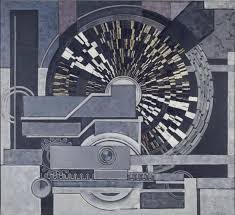 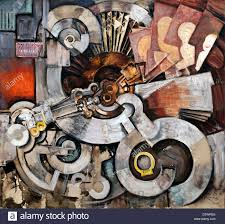 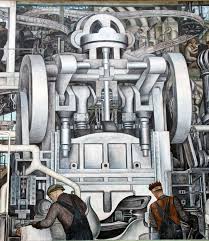 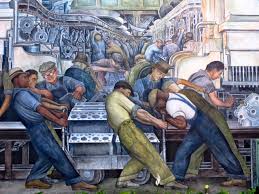 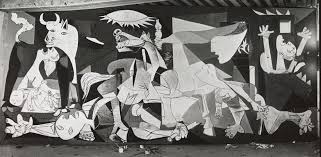